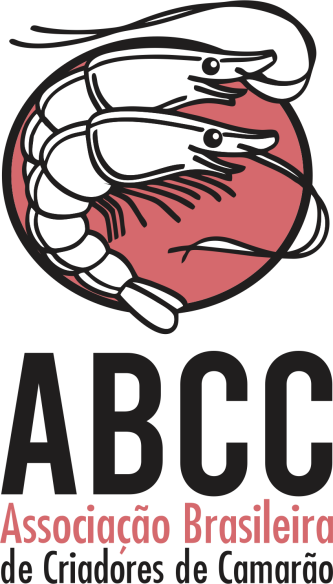 BALANÇA COMERCIAL DE PESCADO
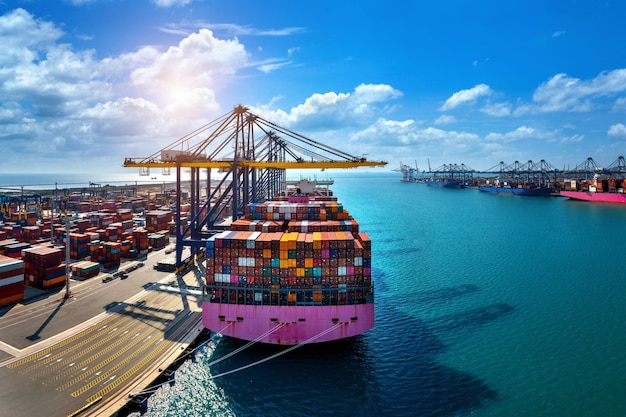 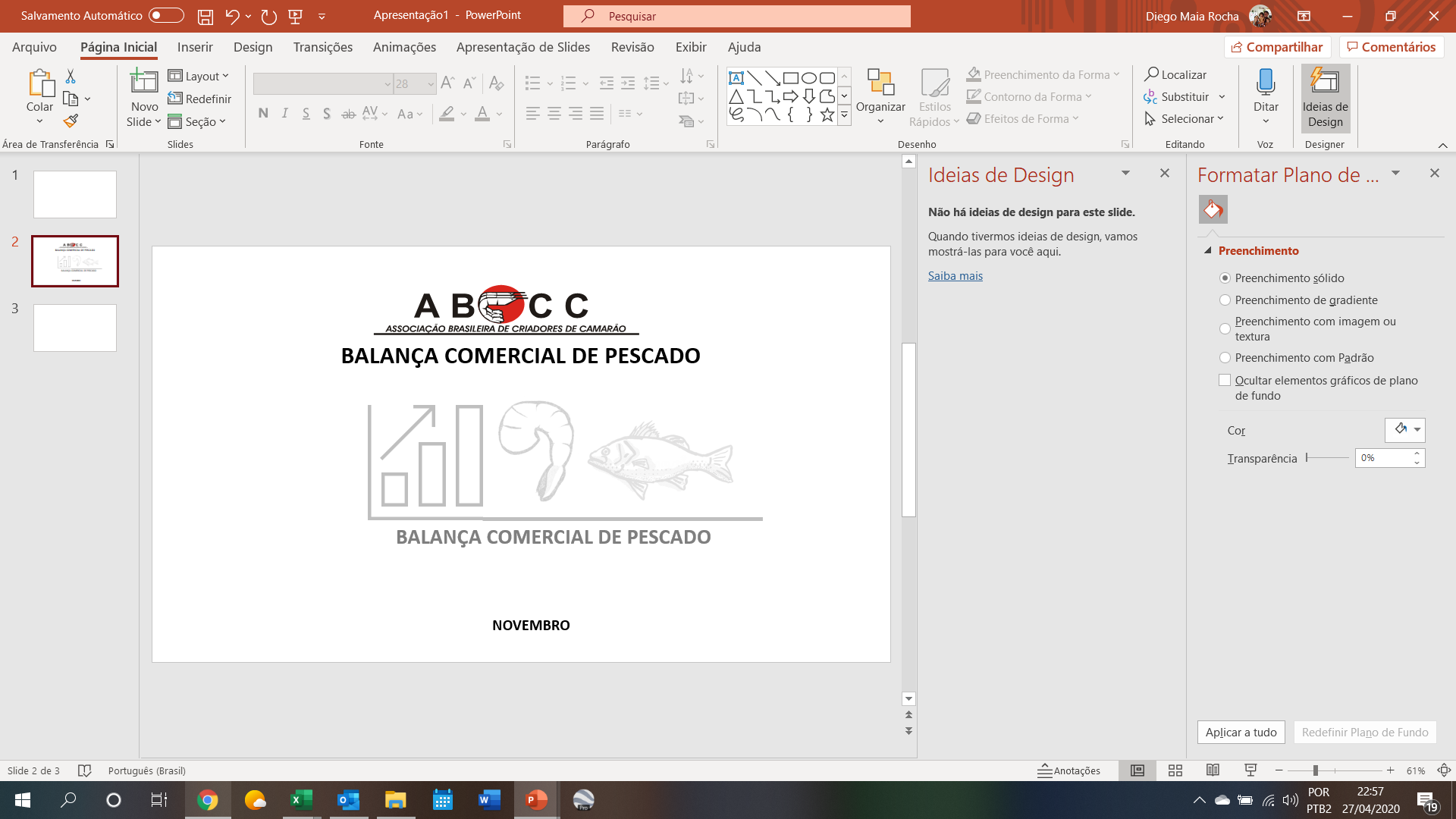 JULHO -2022 - Nº 7
Rua Alfredo Pegado Cortez, 1858 – Candelária – Natal (RN), CEP.  59.066-080 – Fone (84) 3231 6291  Cel/Whats 9 9612 7575   
E-mail: abccam@abccam.com.br  Site: www.abccam.com.br
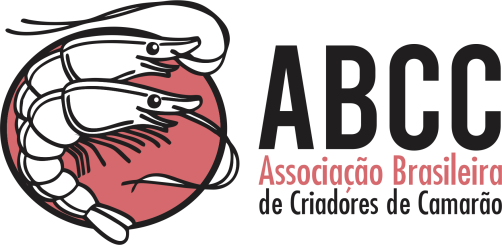 BRASIL – VOLUME E VALOR E PREÇO MÉDIO                            DAS EXPORTAÇÕES DE PESCADO 2020-2022 (JAN-JUL)
VOLUME
VALOR
TONELADAS
US$ MILHÕES
*INCL CAP-03 E 16
US$/ Kg
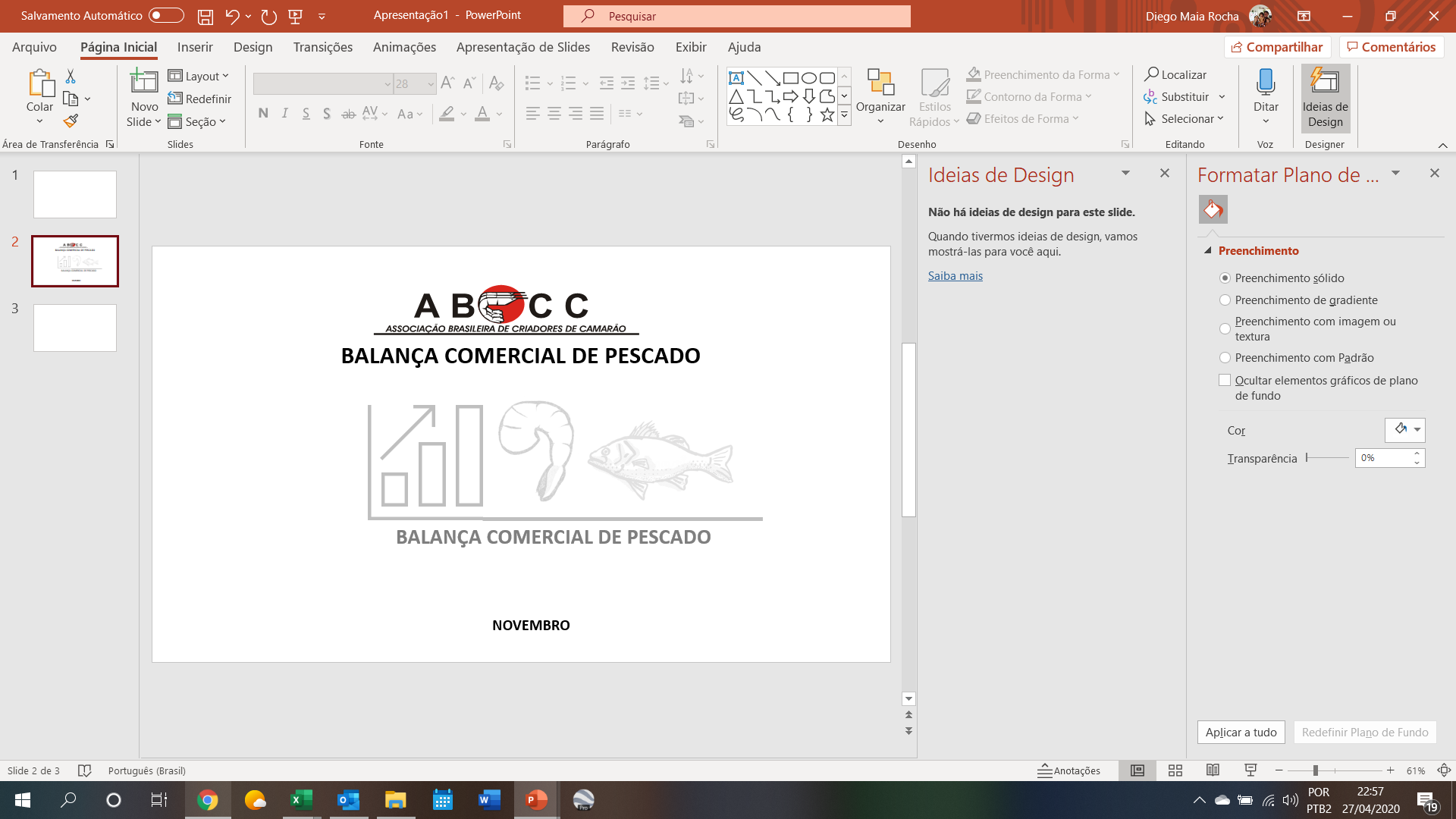 JULHO -2022 - Nº 7
FONTE: ALICEWEB, AGOSTO, 2022.
Rua Alfredo Pegado Cortez, 1858 – Candelária – Natal (RN), CEP.  59.066-080 – Fone (84) 3231 6291  Cel/Whats 9 9612 7575   
E-mail: abccam@abccam.com.br  Site: www.abccam.com.br
1
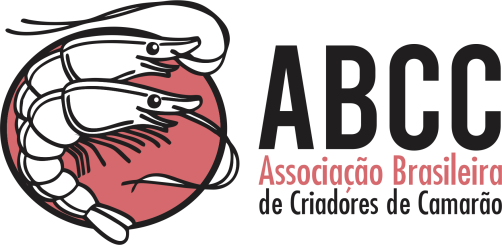 BRASIL – VOLUME E VALOR DAS EXPORTAÇÕES DE PESCADO POR ESTADO  2021-2022 (JAN-JUL)
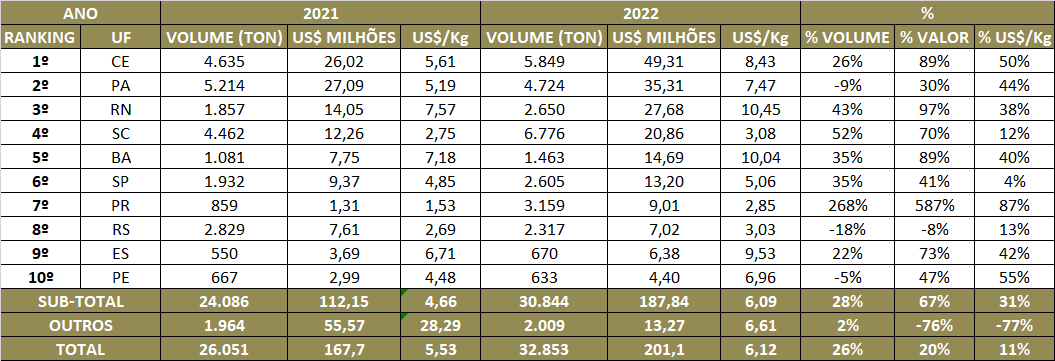 *INCL CAP-03 E 16
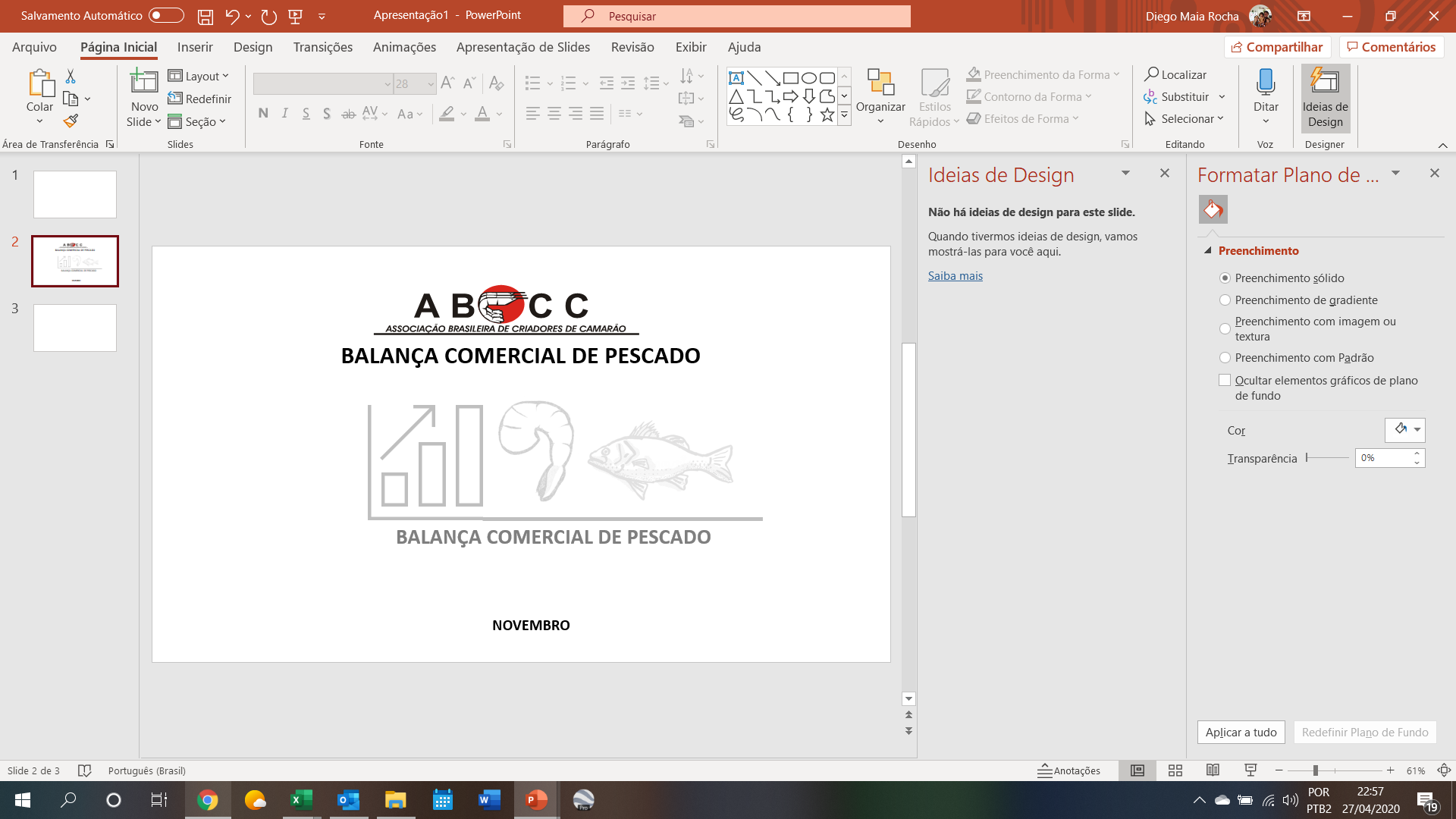 JULHO -2022 - Nº 7
FONTE: ALICEWEB, AGOSTO, 2022.
Rua Alfredo Pegado Cortez, 1858 – Candelária – Natal (RN), CEP.  59.066-080 – Fone (84) 3231 6291  Cel/Whats 9 9612 7575   
E-mail: abccam@abccam.com.br  Site: www.abccam.com.br
2
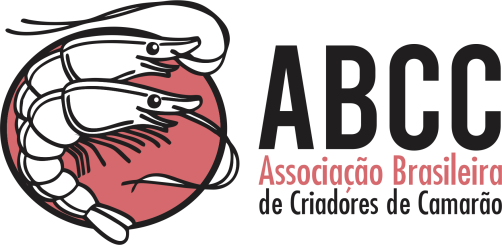 BRASIL – VOLUME E VALOR DAS EXPORTAÇÕES DE PESCADO POR PRODUTO  2021-2022 (JAN-JUL)
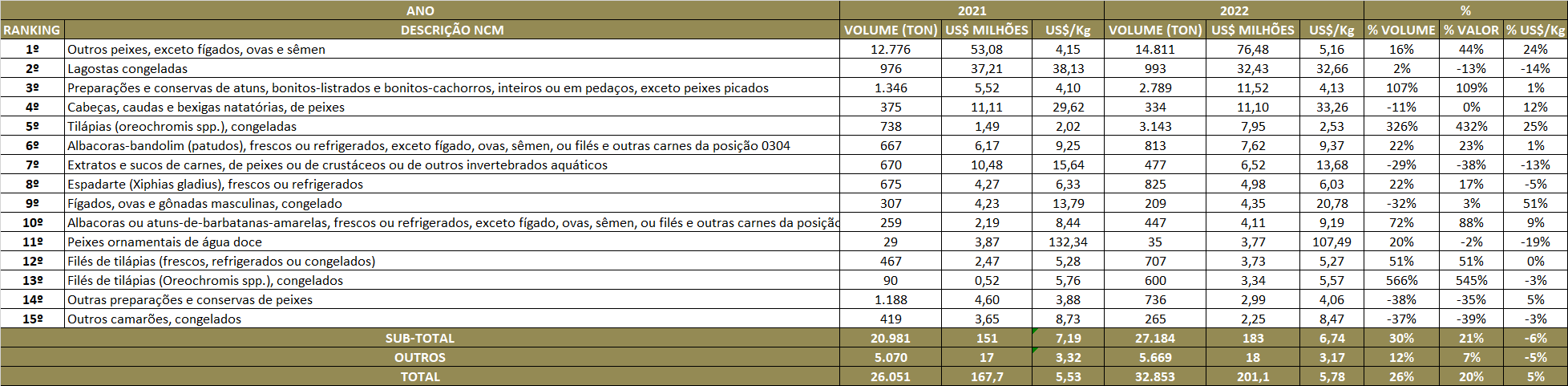 *INCL CAP-03 E 16
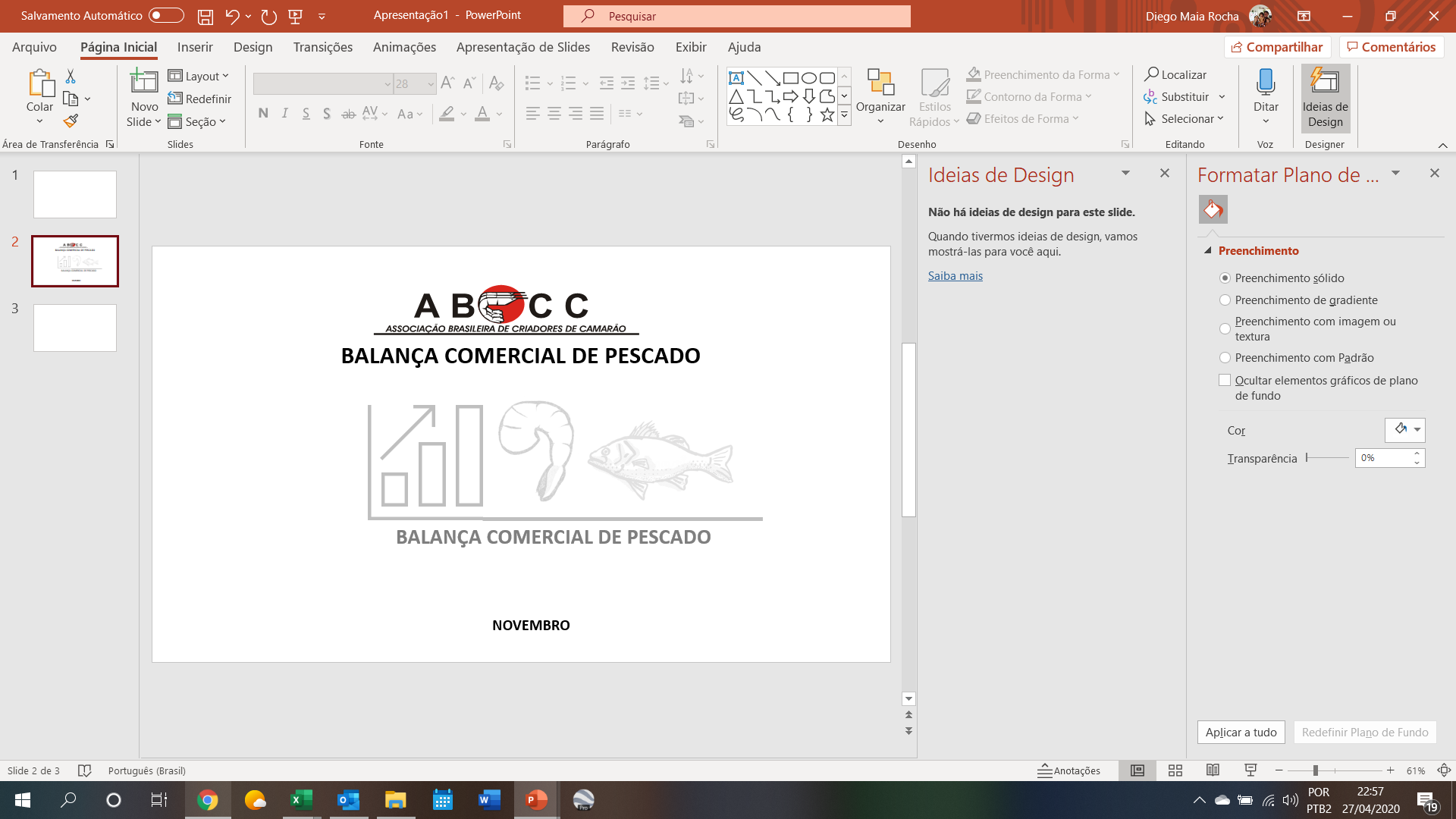 JULHO -2022 - Nº 7
FONTE: ALICEWEB, AGOSTO, 2022.
Rua Alfredo Pegado Cortez, 1858 – Candelária – Natal (RN), CEP.  59.066-080 – Fone (84) 3231 6291  Cel/Whats 9 9612 7575   
E-mail: abccam@abccam.com.br  Site: www.abccam.com.br
3
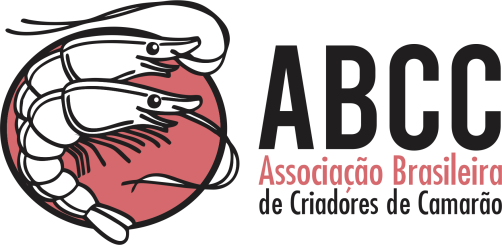 BRASIL – VOLUME E VALOR DAS EXPORTAÇÕES DE PESCADO POR DESTINO  2021-2022 (JAN-JUL)
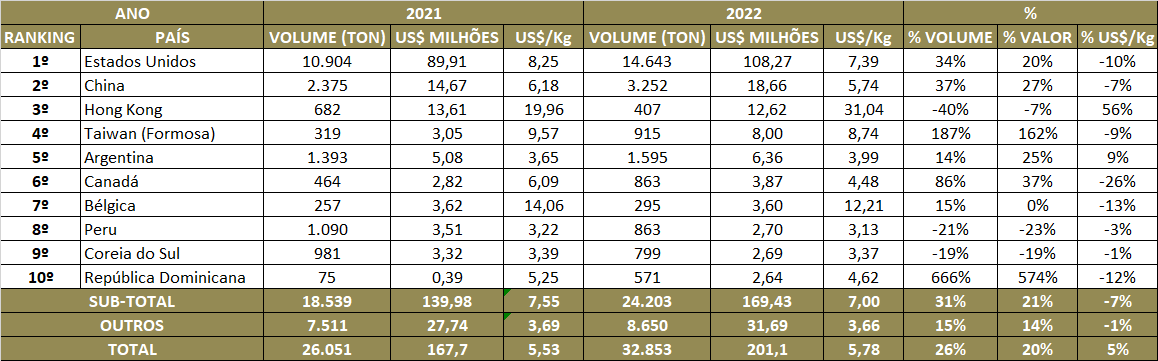 *INCL CAP-03 E 16
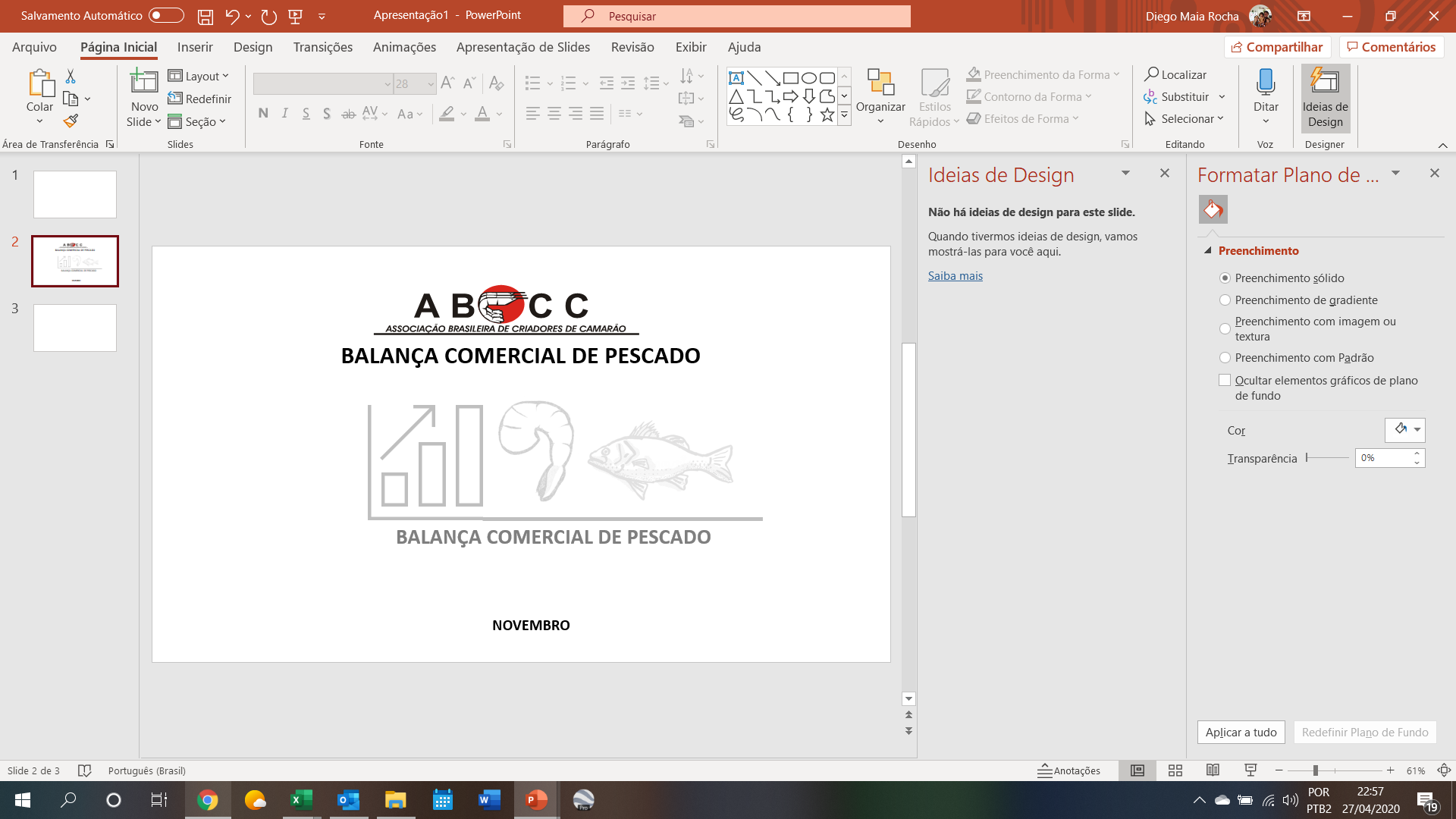 JULHO -2022 - Nº 7
FONTE: ALICEWEB, AGOSTO, 2022.
4
Rua Alfredo Pegado Cortez, 1858 – Candelária – Natal (RN), CEP.  59.066-080 – Fone (84) 3231 6291  Cel/Whats 9 9612 7575   
E-mail: abccam@abccam.com.br  Site: www.abccam.com.br
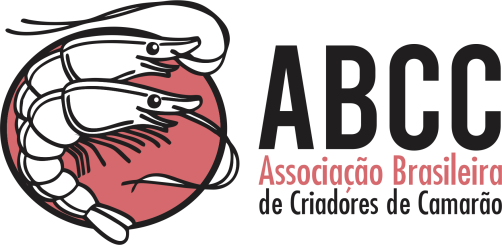 BRASIL – VOLUME E VALOR E PREÇO MÉDIO                            DAS IMPORTAÇÕES DE PESCADO 2020-2022 (JAN-JUL)
VOLUME
VALOR
TONELADAS
US$ MILHÕES
*INCL CAP-03 E 16
US$/ Kg
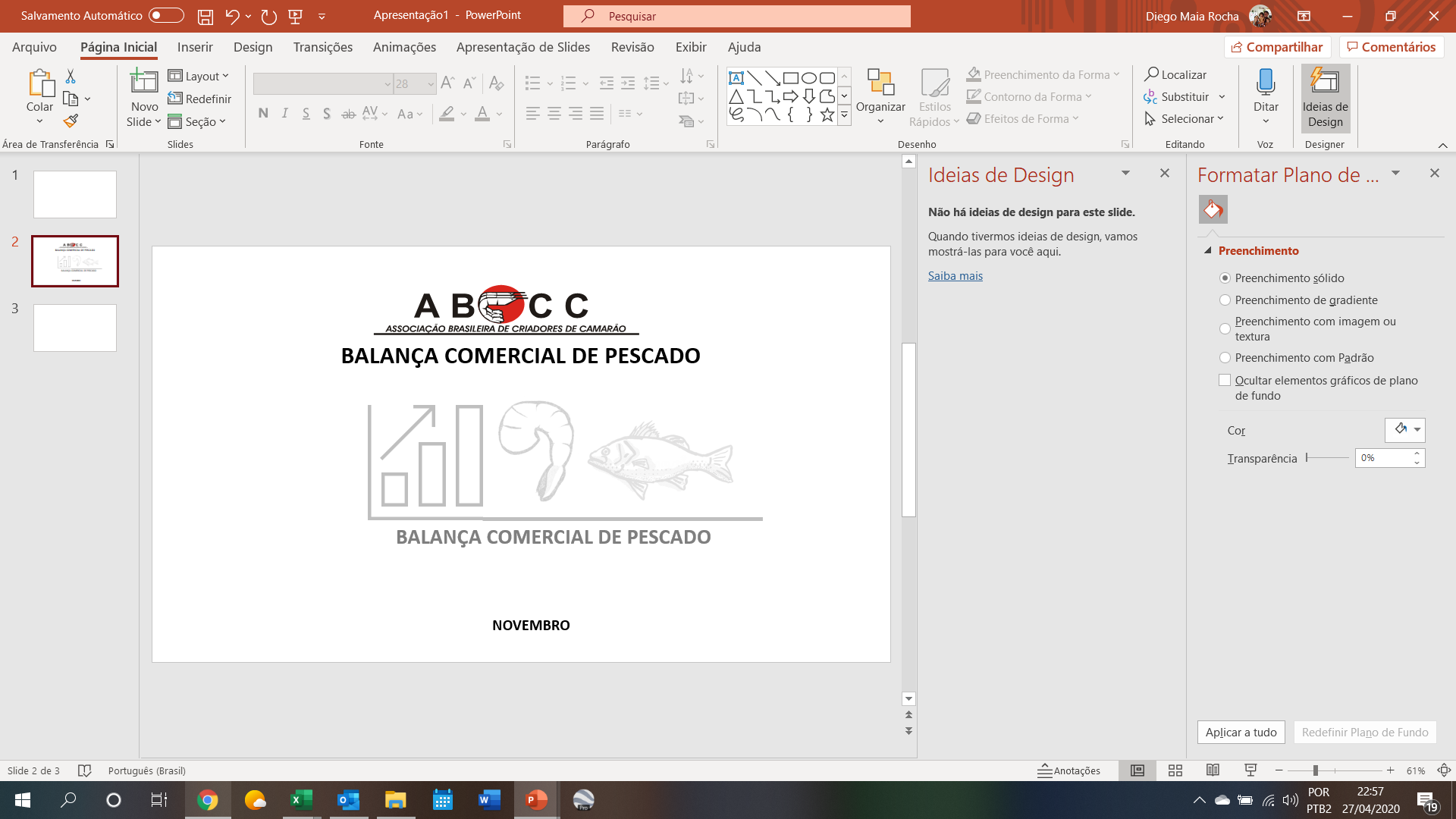 JULHO -2022 - Nº 07
FONTE: ALICEWEB, AGOSTO, 2022.
Rua Alfredo Pegado Cortez, 1858 – Candelária – Natal (RN), CEP.  59.066-080 – Fone (84) 3231 6291  Cel/Whats 9 9612 7575   
E-mail: abccam@abccam.com.br  Site: www.abccam.com.br
5
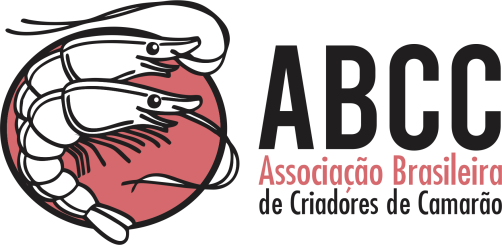 BRASIL – VOLUME E VALOR DAS IMPORTAÇÕES DE PESCADO POR ESTADO  2021-2022 (JAN-JUL)
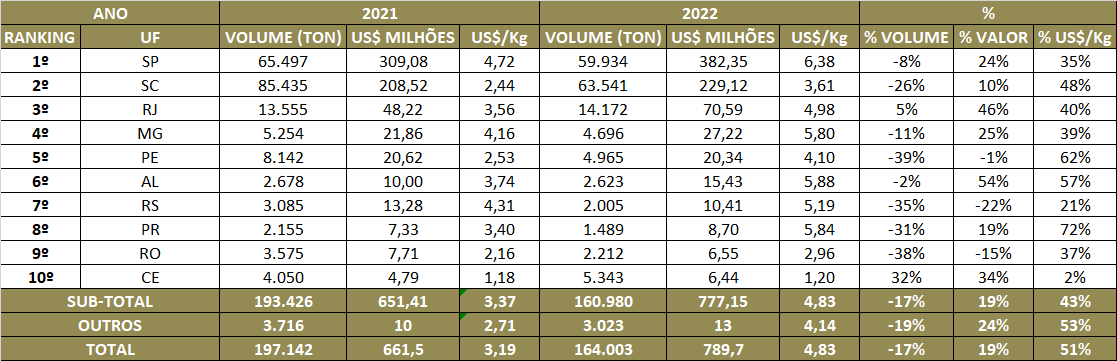 *INCL CAP-03 E 16
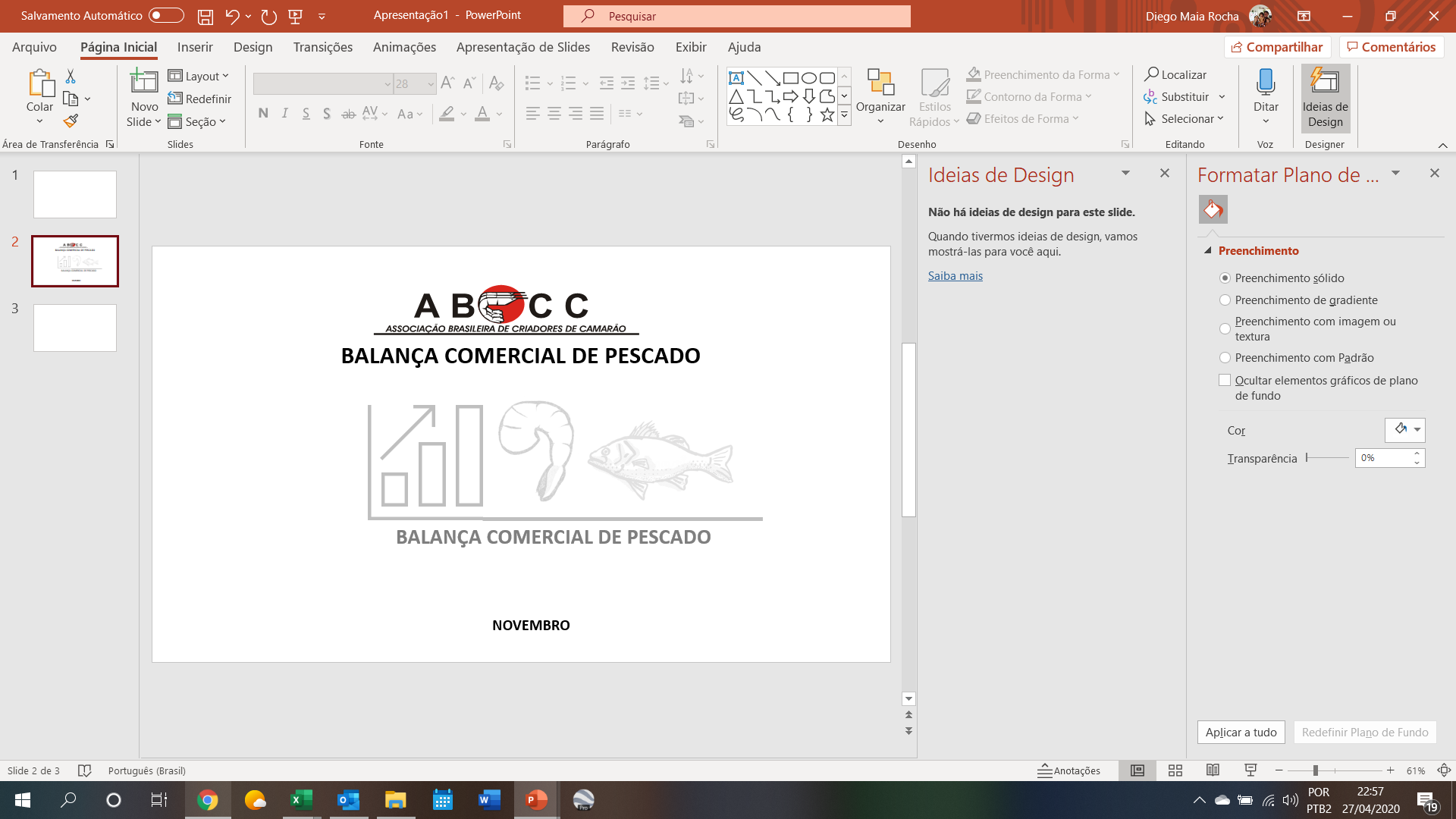 JULHO -2022 - Nº 7
FONTE: ALICEWEB, AGOSTO, 2022.
Rua Alfredo Pegado Cortez, 1858 – Candelária – Natal (RN), CEP.  59.066-080 – Fone (84) 3231 6291  Cel/Whats 9 9612 7575   
E-mail: abccam@abccam.com.br  Site: www.abccam.com.br
6
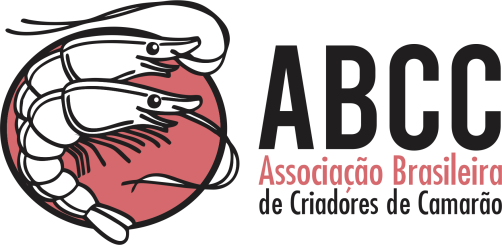 BRASIL – VOLUME E VALOR DAS IMPORTAÇÕES DE PESCADO POR PRODUTO  2021-2022(JAN-JUL)
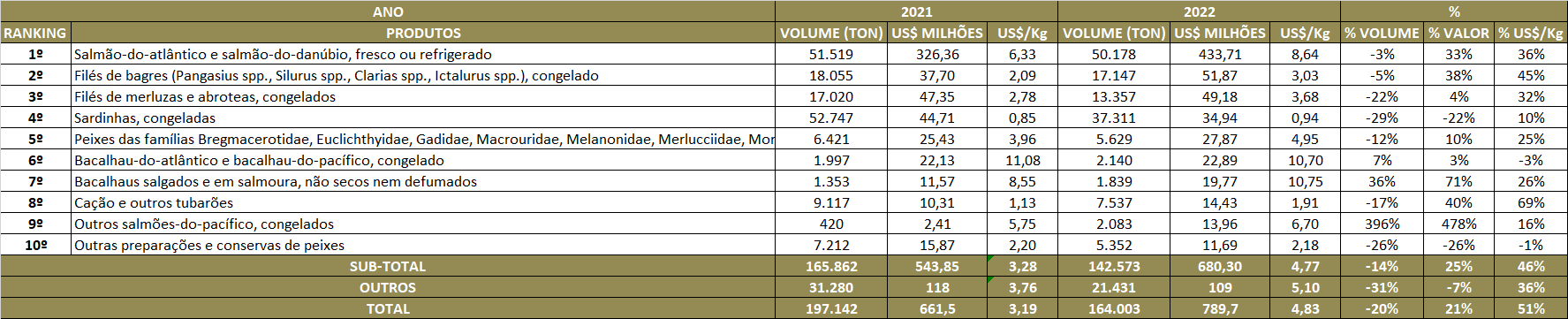 *INCL CAP-03 E 16
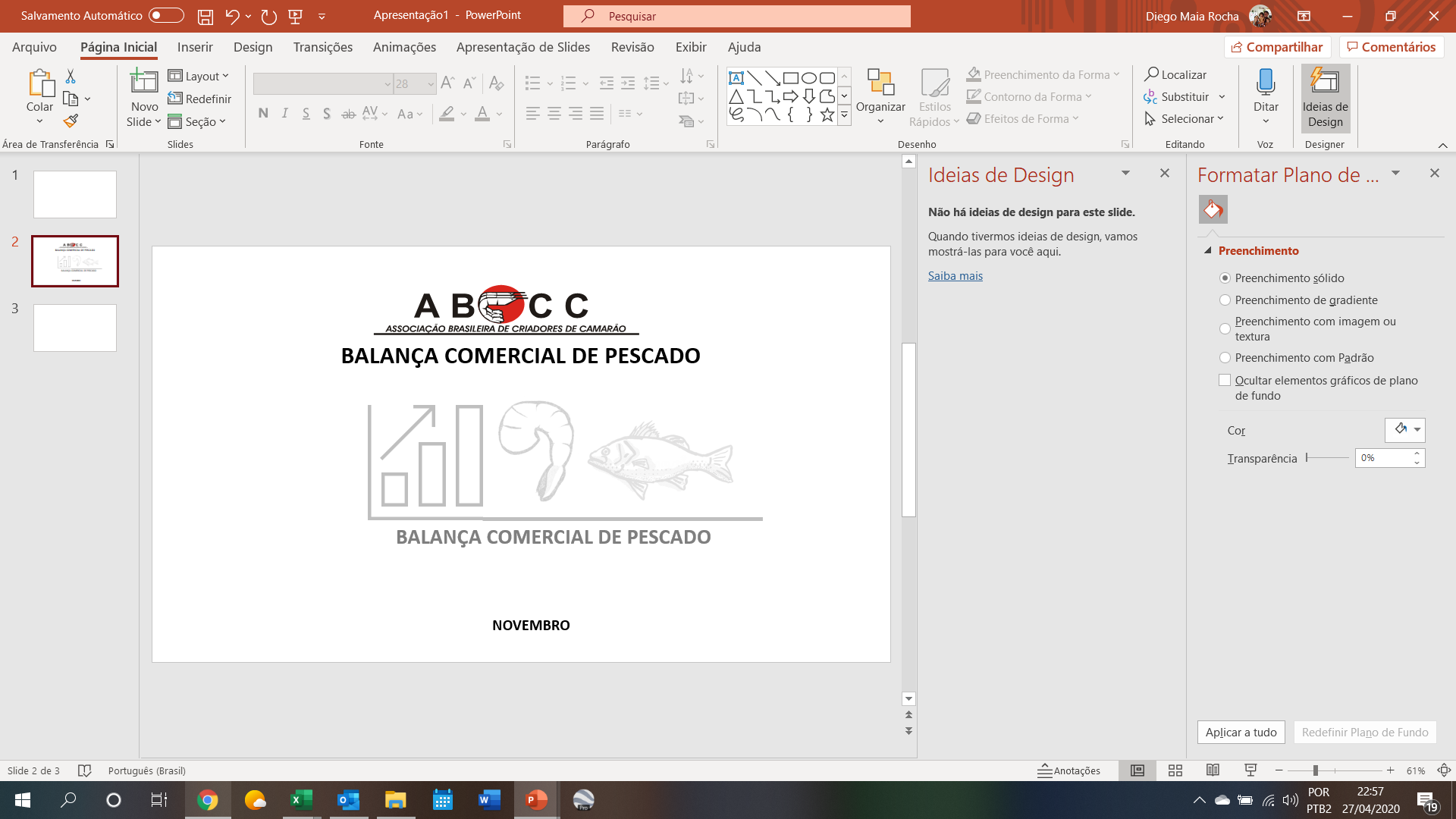 JULHO -2022 - Nº 7
FONTE: ALICEWEB, AGOSTO, 2022.
7
Rua Alfredo Pegado Cortez, 1858 – Candelária – Natal (RN), CEP.  59.066-080 – Fone (84) 3231 6291  Cel/Whats 9 9612 7575   
E-mail: abccam@abccam.com.br  Site: www.abccam.com.br
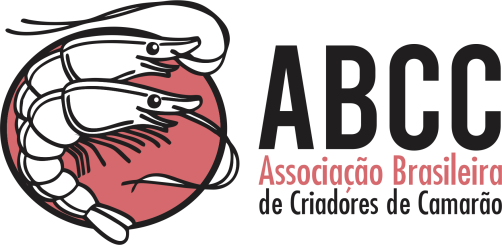 BRASIL – VOLUME E VALOR DAS IMPORTAÇÕES DE PESCADO POR ORIGEM  2020-2021 (JAN-JUL)
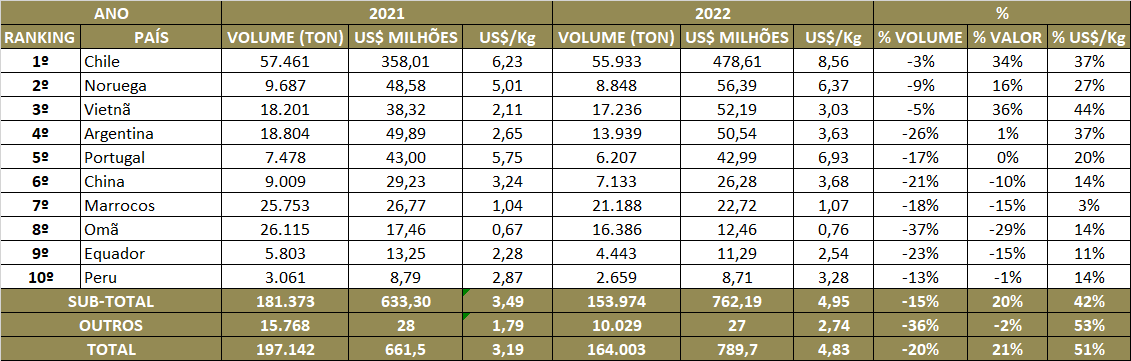 *INCL CAP-03 E 16
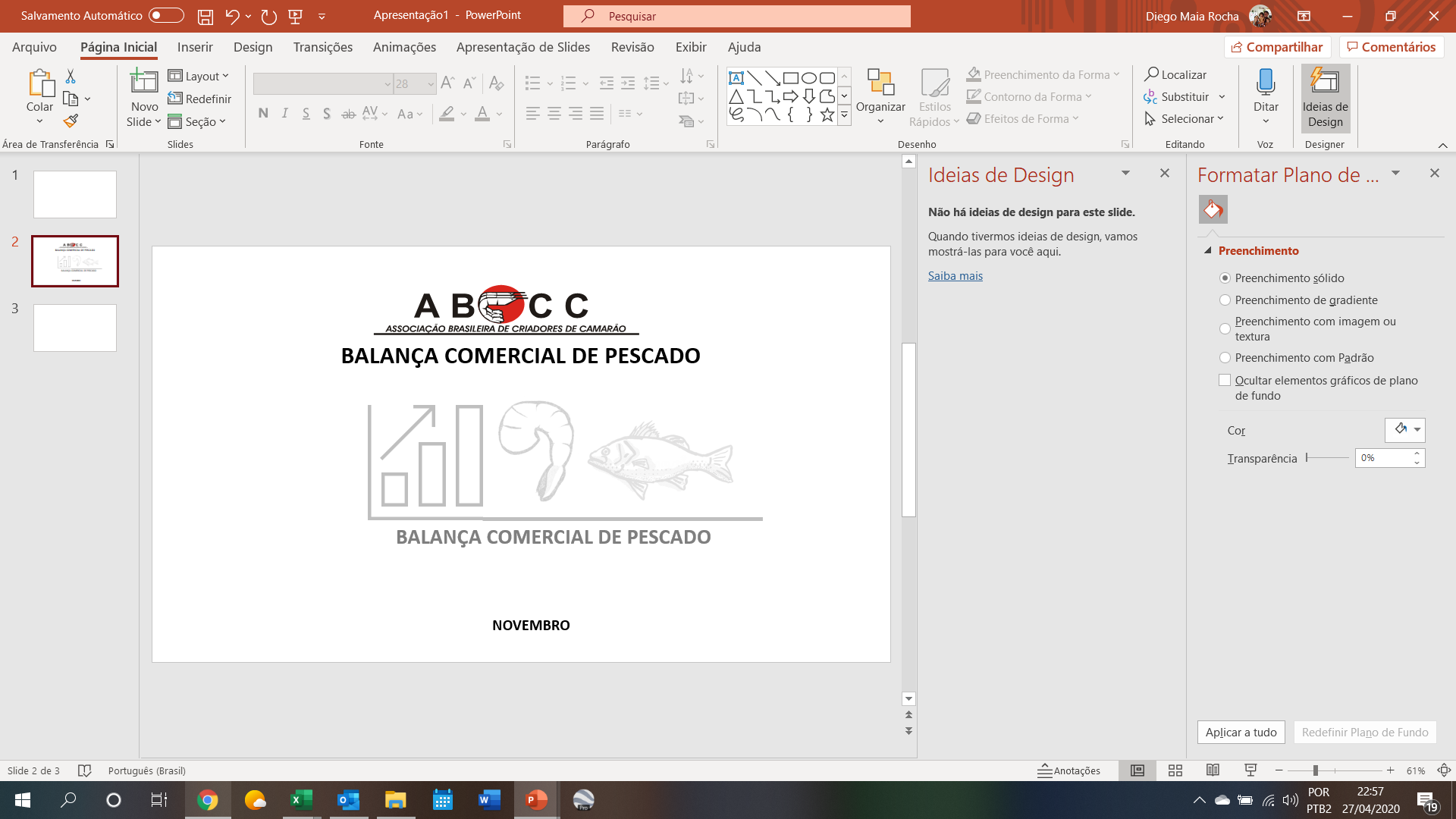 JULHO -2022 - Nº 7
FONTE: ALICEWEB, AGOSTO, 2022.
Rua Alfredo Pegado Cortez, 1858 – Candelária – Natal (RN), CEP.  59.066-080 – Fone (84) 3231 6291  Cel/Whats 9 9612 7575   
E-mail: abccam@abccam.com.br  Site: www.abccam.com.br
8
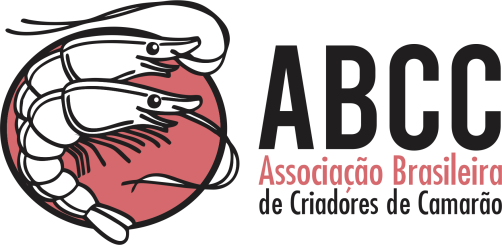 BRASIL – VOLUME DAS EXPORTAÇÕES DE CAMARÃO        2020-2022 (JAN-JUL)
kg
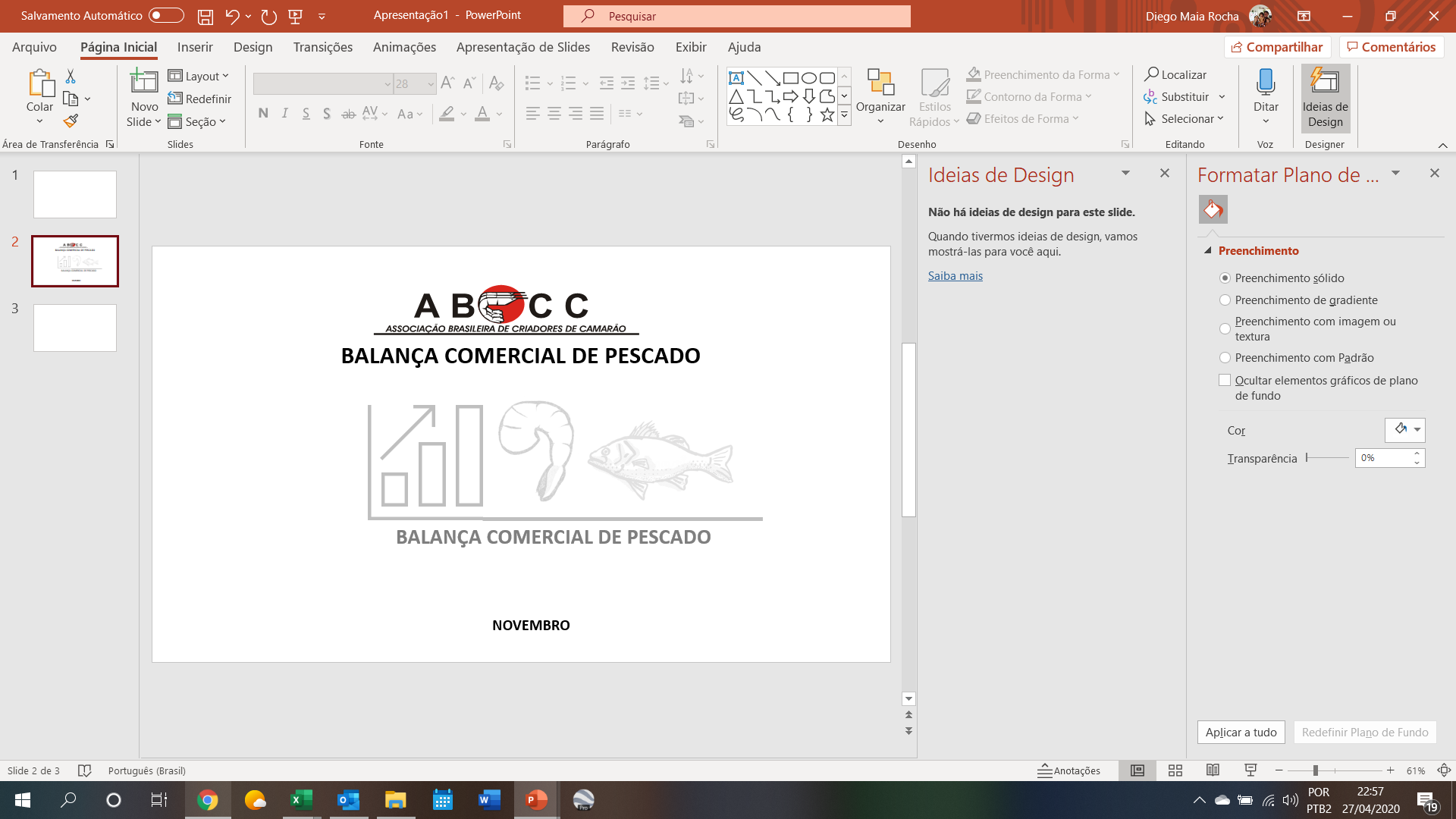 *INCL CAMARÃO DE CAPTURA
JULHO - 2022 - Nº 7
FONTE: ALICEWEB, AGOSTO, 2022.
Rua Alfredo Pegado Cortez, 1858 – Candelária – Natal (RN), CEP.  59.066-080 – Fone (84) 3231 6291  Cel/Whats 9 9612 7575   
E-mail: abccam@abccam.com.br  Site: www.abccam.com.br
9
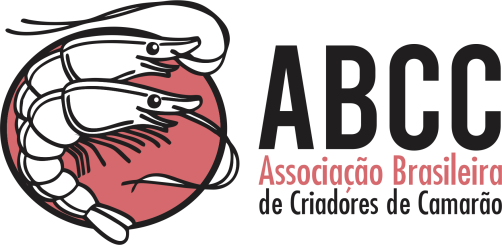 BRASIL – VOLUME E VALOR E PREÇO MÉDIO DAS EXPORTAÇÕES DE CAMARÃO POR ESTADO 2021-2022 (JAN-JUL)
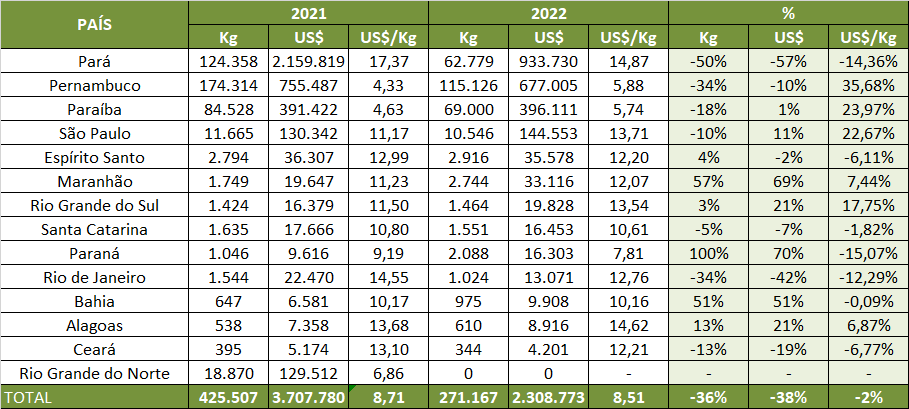 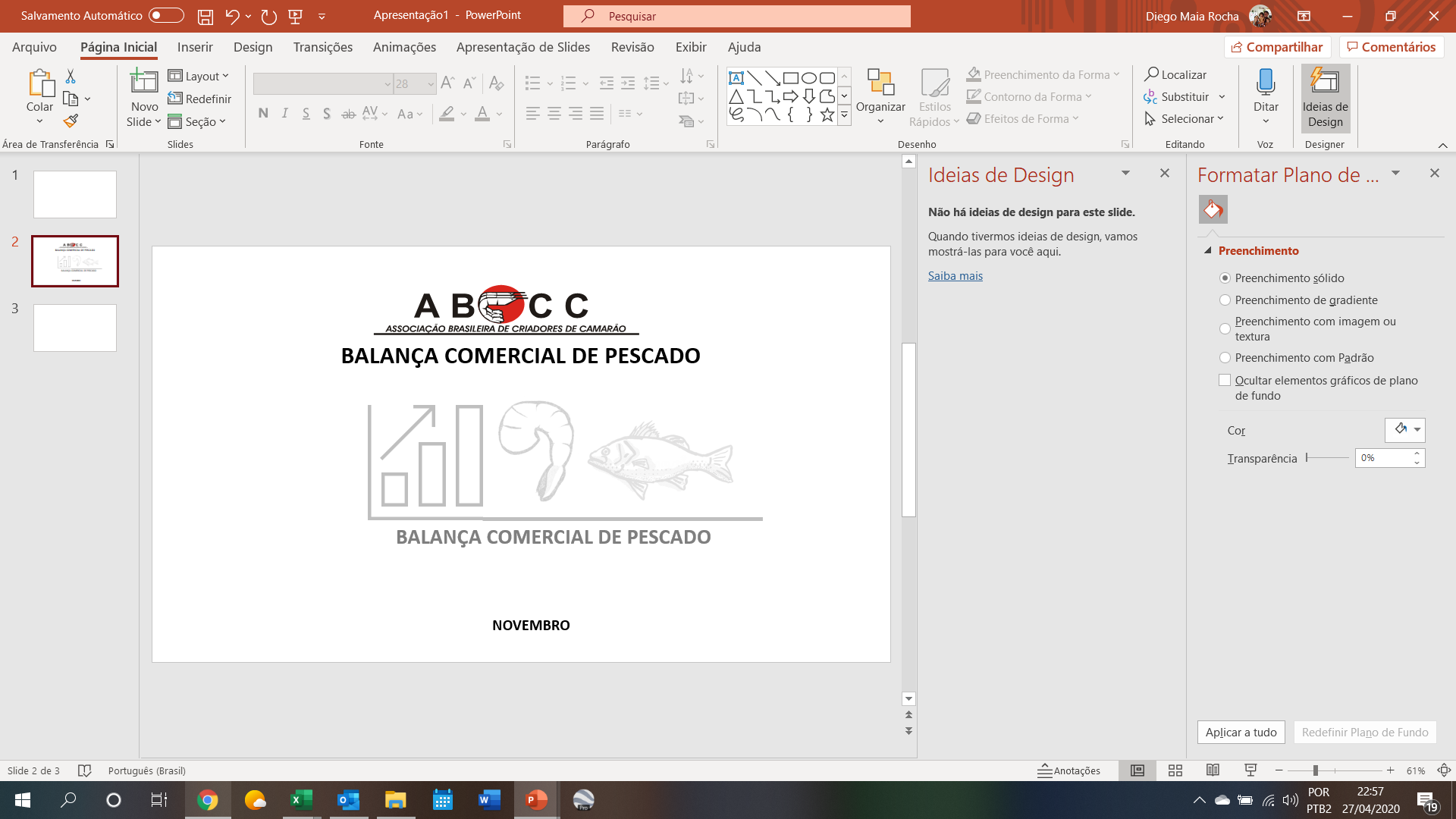 *EXPORTAÇÕES TOTAIS DE CAMARÃO INCL PESCA E CULTIVO
JULHO- 2022 - Nº7
FONTE: ALICEWEB, AGOSTO, 2022.
Rua Alfredo Pegado Cortez, 1858 – Candelária – Natal (RN), CEP.  59.066-080 – Fone (84) 3231 6291  Cel/Whats 9 9612 7575   
E-mail: abccam@abccam.com.br  Site: www.abccam.com.br
10
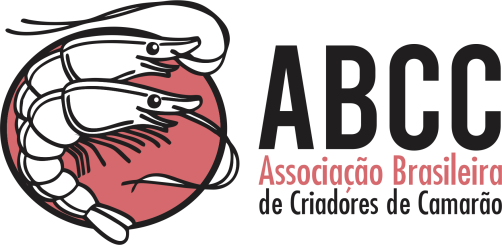 BRASIL – VOLUME E VALOR DAS EXPORTAÇÕES DE CAMARÃO POR DESTINO 2021-2022 (JAN-JUL)
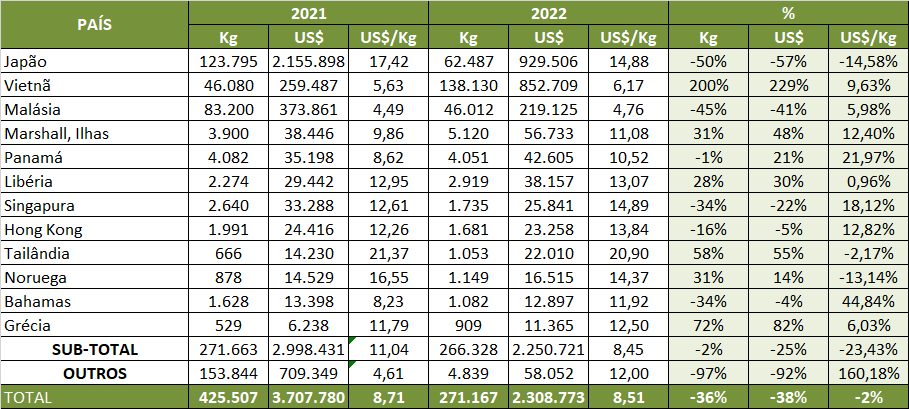 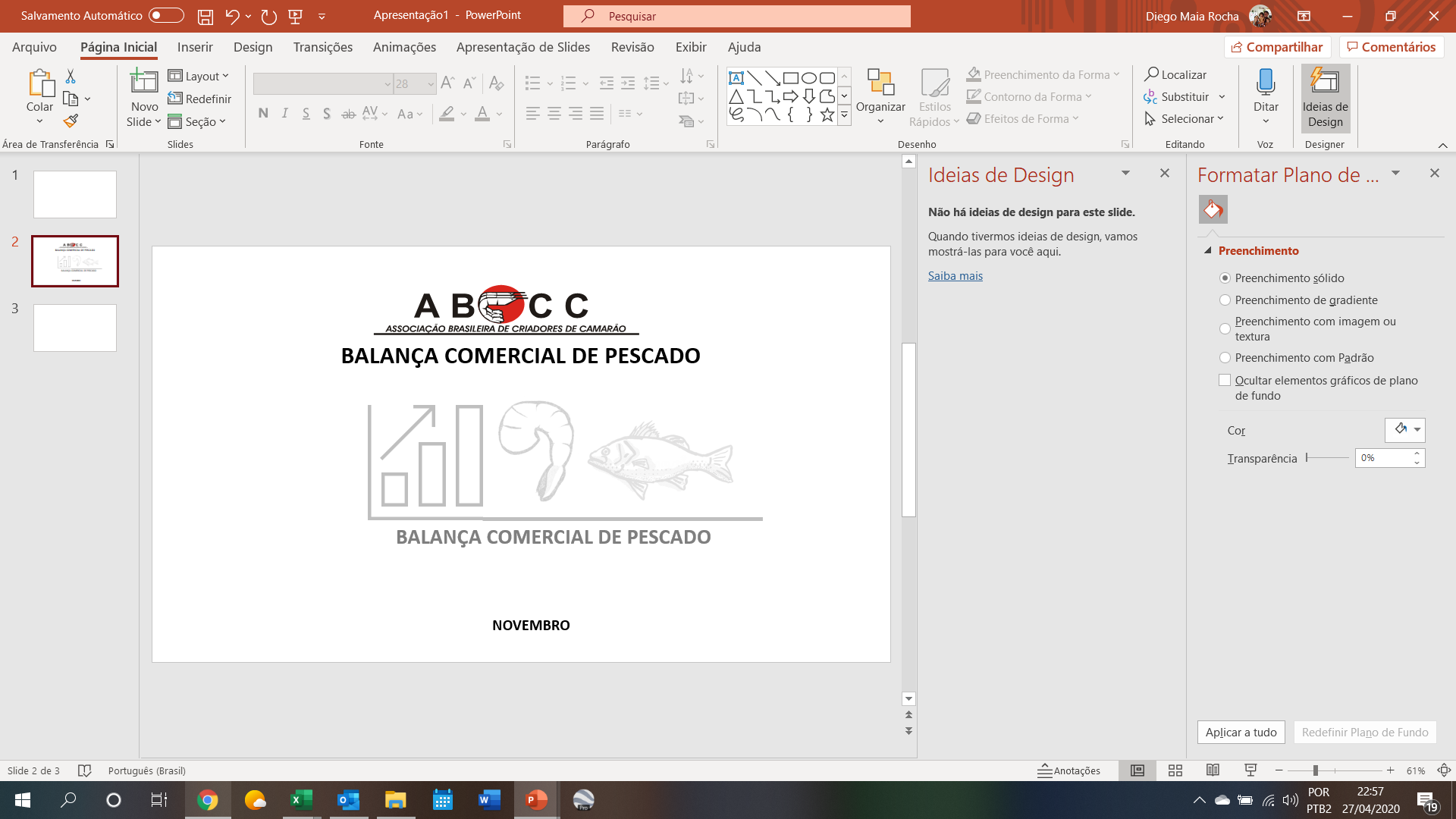 *EXPORTAÇÕES TOTAIS DE CAMARÃO INCL PESCA E CULTIVO
JULHO -2022 - Nº 7
FONTE: ALICEWEB, AGOSTO, 2022.
Rua Alfredo Pegado Cortez, 1858 – Candelária – Natal (RN), CEP.  59.066-080 – Fone (84) 3231 6291  Cel/Whats 9 9612 7575   
E-mail: abccam@abccam.com.br  Site: www.abccam.com.br
11
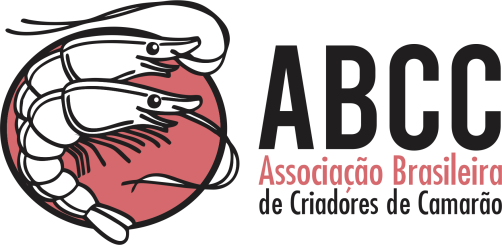 PARAIBA– VOLUME DAS EXPORTAÇÕES DE CAMARÃO DE CULTIVO 2020-2022 (JAN-JUL)
TONELADAS
PARAÍBA – VOLUME, VALOR E DESTINO DAS EXPORTAÇÕES DE CAMARÃO CULTIVADO 2021-2022 (JAN-JUL)
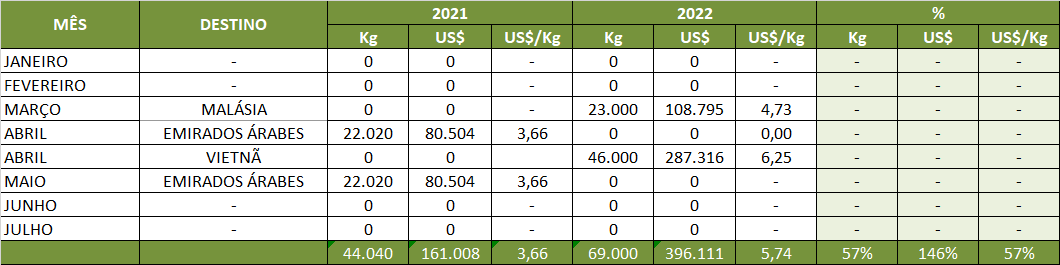 * SOMENTE CAMARÃO DE CULTIVO
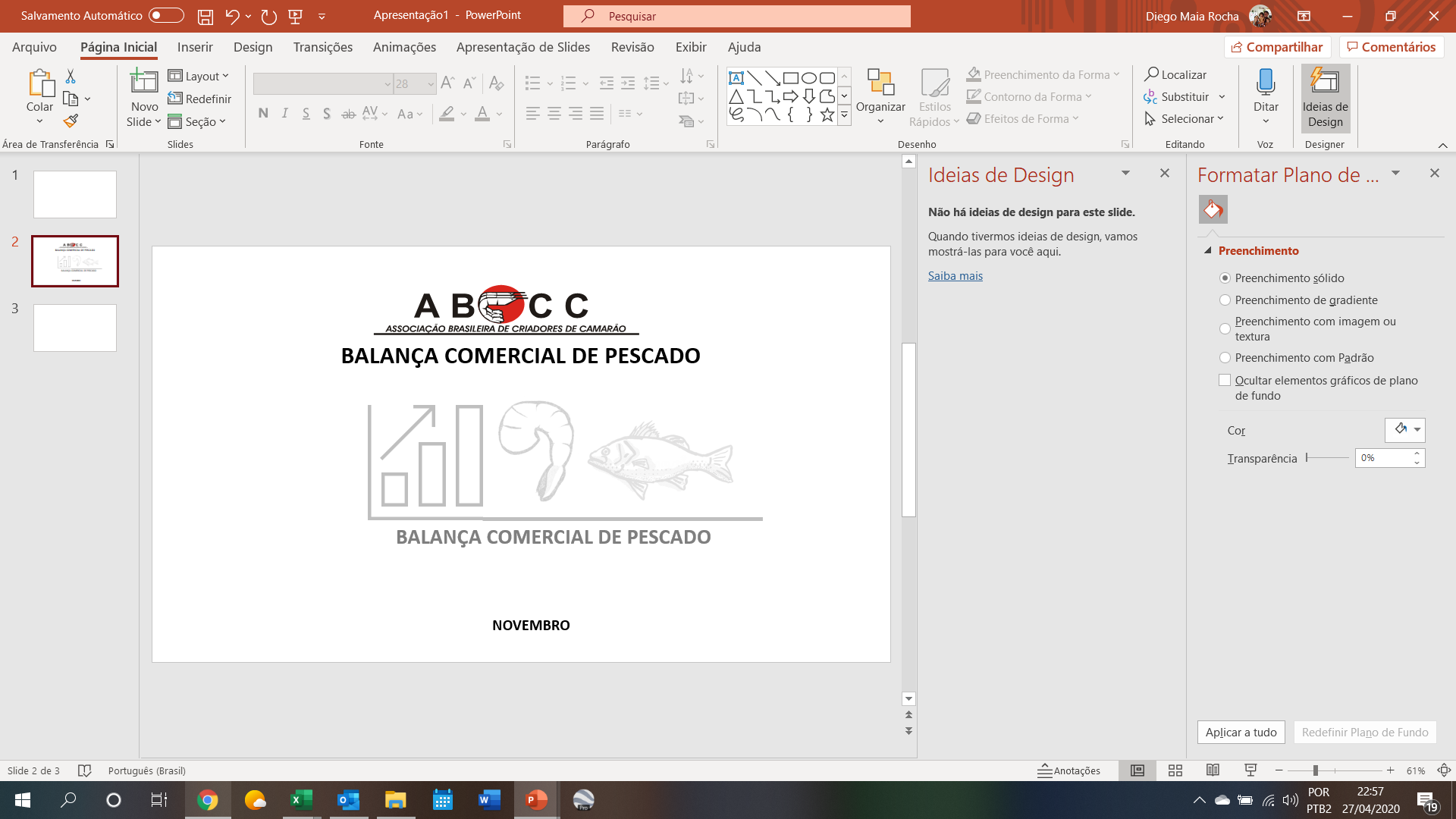 *SOMENTE CAMARÃO DE CULTIVO
JULHO -2022 - Nº 7
FONTE: ALICEWEB, AGOSTO, 2022.
Rua Alfredo Pegado Cortez, 1858 – Candelária – Natal (RN), CEP.  59.066-080 – Fone (84) 3231 6291  Cel/Whats 9 9612 7575   
E-mail: abccam@abccam.com.br  Site: www.abccam.com.br
12
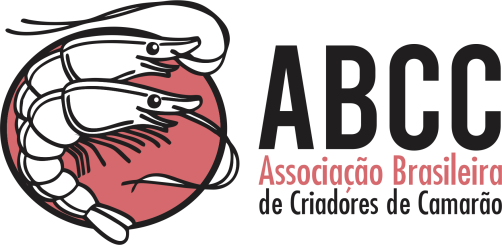 PERNAMBUCO– VOLUME DAS EXPORTAÇÕES DE CAMARÃO DE CULTIVO 2020-2021 (JAN-JUL)
TONELADAS
PERNAMBUCO – VOLUME, VALOR E DESTINO DAS EXPORTAÇÕES DE CAMARÃO CULTIVADO 2020-2022 (JAN-JUL)
* SOMENTE CAMARÃO DE CULTIVO
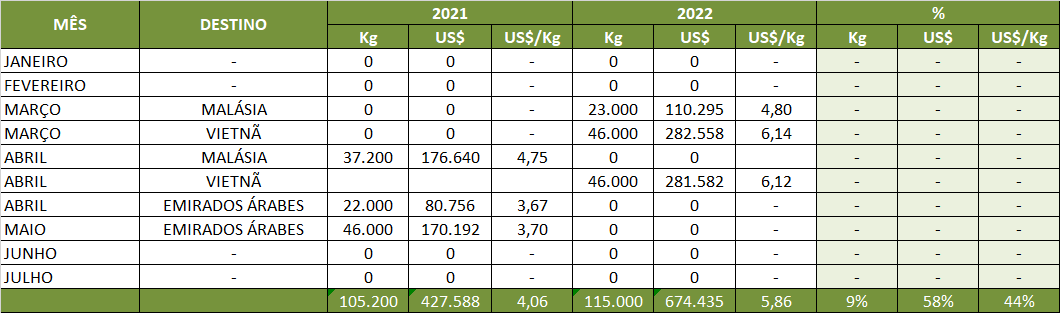 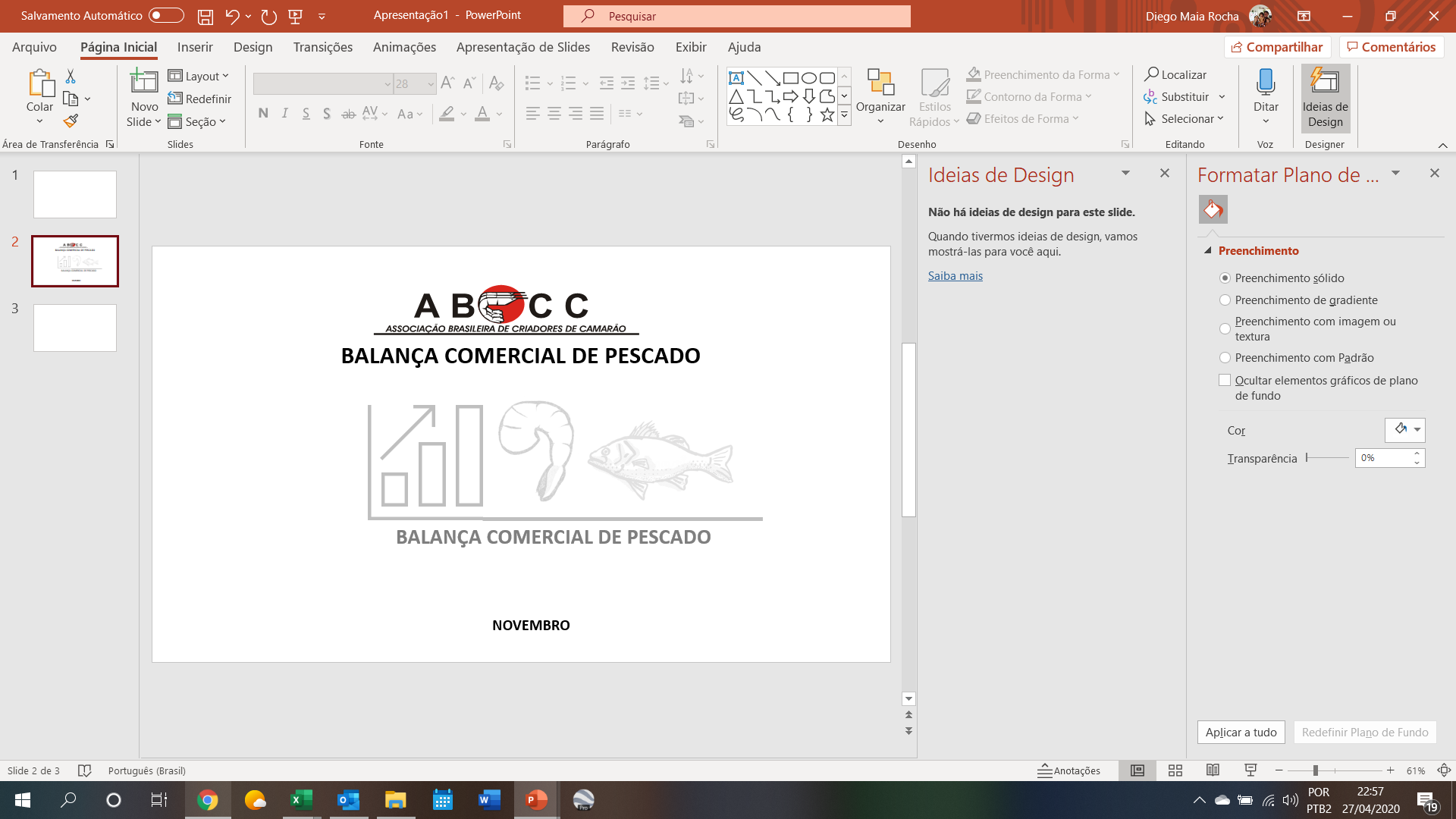 * SOMENTE CAMARÃO DE CULTIVO
JULHO -2022 - Nº 7
FONTE: ALICEWEB, AGOSTO, 2022.
Rua Alfredo Pegado Cortez, 1858 – Candelária – Natal (RN), CEP.  59.066-080 – Fone (84) 3231 6291  Cel/Whats 9 9612 7575   
E-mail: abccam@abccam.com.br  Site: www.abccam.com.br
13
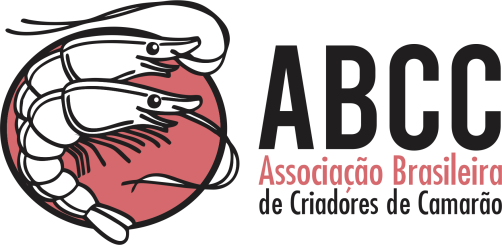 BRASIL – VOLUME DAS IMPORTAÇÕES DE CAMARÃO       2020-2022 (JAN-JUL)
Kg
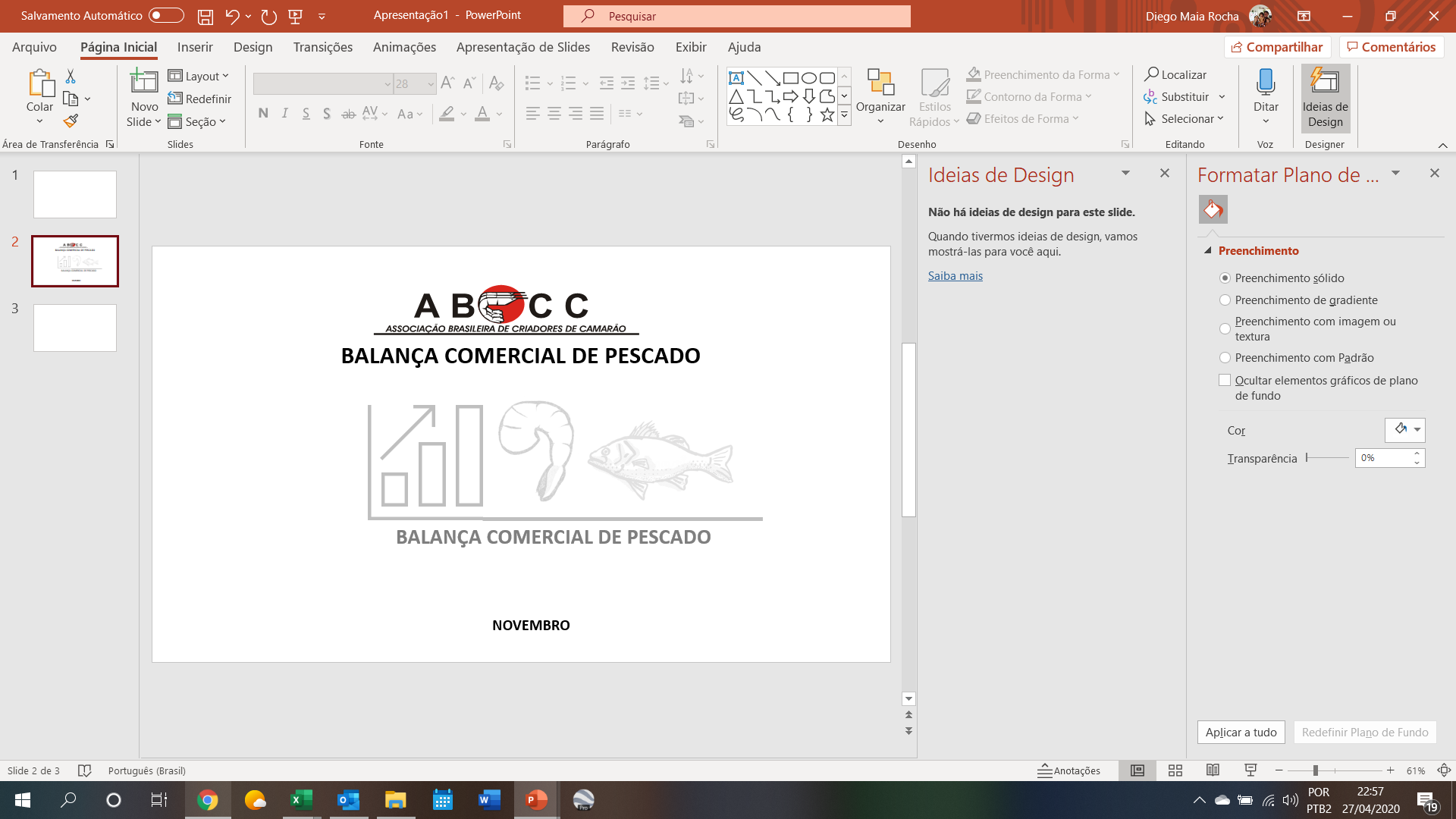 JULHO -2022 - Nº 7
FONTE: ALICEWEB, AGOSTO, 2022.
14
Rua Alfredo Pegado Cortez, 1858 – Candelária – Natal (RN), CEP.  59.066-080 – Fone (84) 3231 6291  Cel/Whats 9 9612 7575   
E-mail: abccam@abccam.com.br  Site: www.abccam.com.br
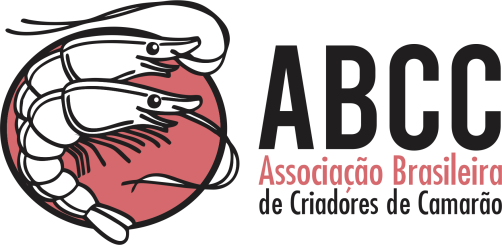 BRASIL – VOLUME E VALOR DAS IMPORTAÇÕES DE CAMARÃO POR UF 2020-2022 (JAN-JUL)
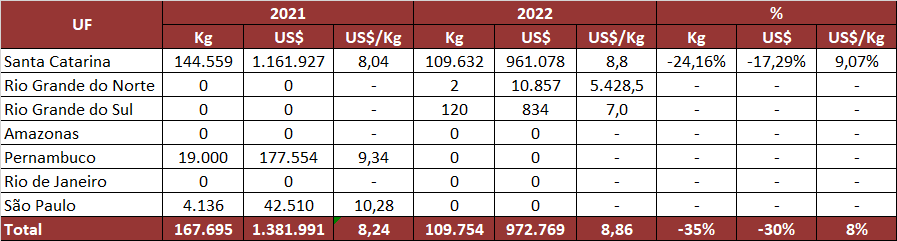 BRASIL – VOLUME, VALOR E PREÇO MÉDIO  DAS IMPORTAÇÕES DE CAMARÃO POR ORIGEM   2020-2022 (JAN-JUL)
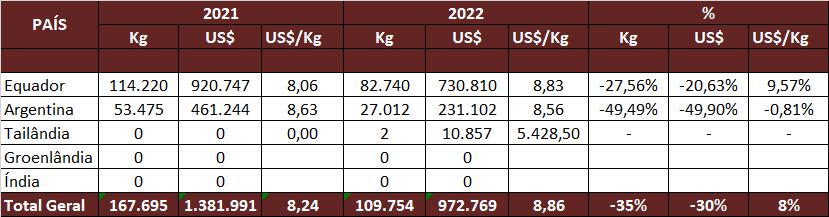 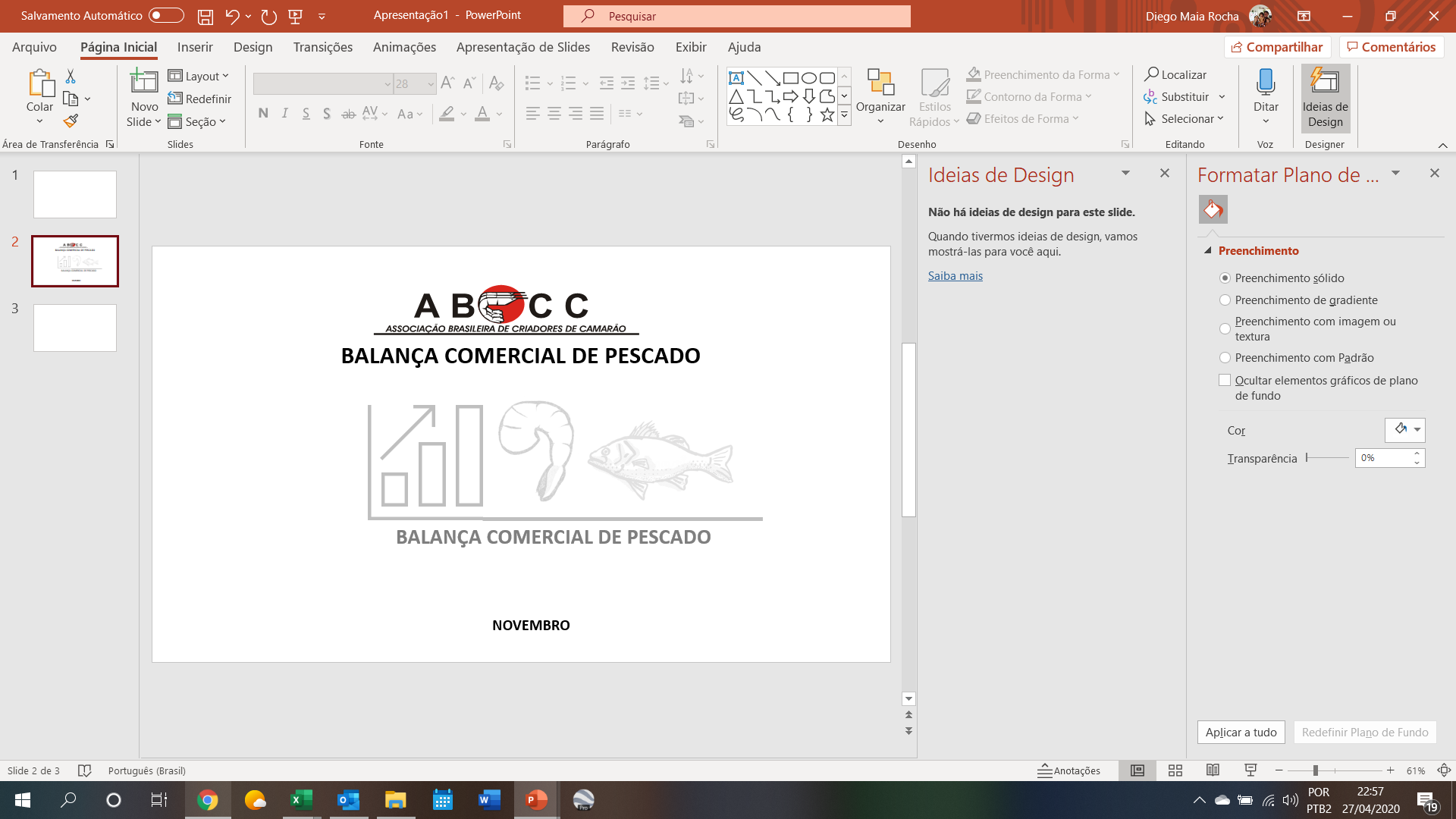 JULHO -2022 - Nº 7
FONTE: ALICEWEB, AGOSTO, 2022.
15
Rua Alfredo Pegado Cortez, 1858 – Candelária – Natal (RN), CEP.  59.066-080 – Fone (84) 3231 6291  Cel/Whats 9 9612 7575   
E-mail: abccam@abccam.com.br  Site: www.abccam.com.br
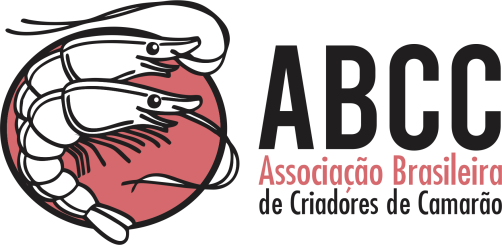 EUA – VOLUME DAS IMPORTAÇÕES DE CAMARÃO                   2020-2022(JAN-JUN)
TONELADAS
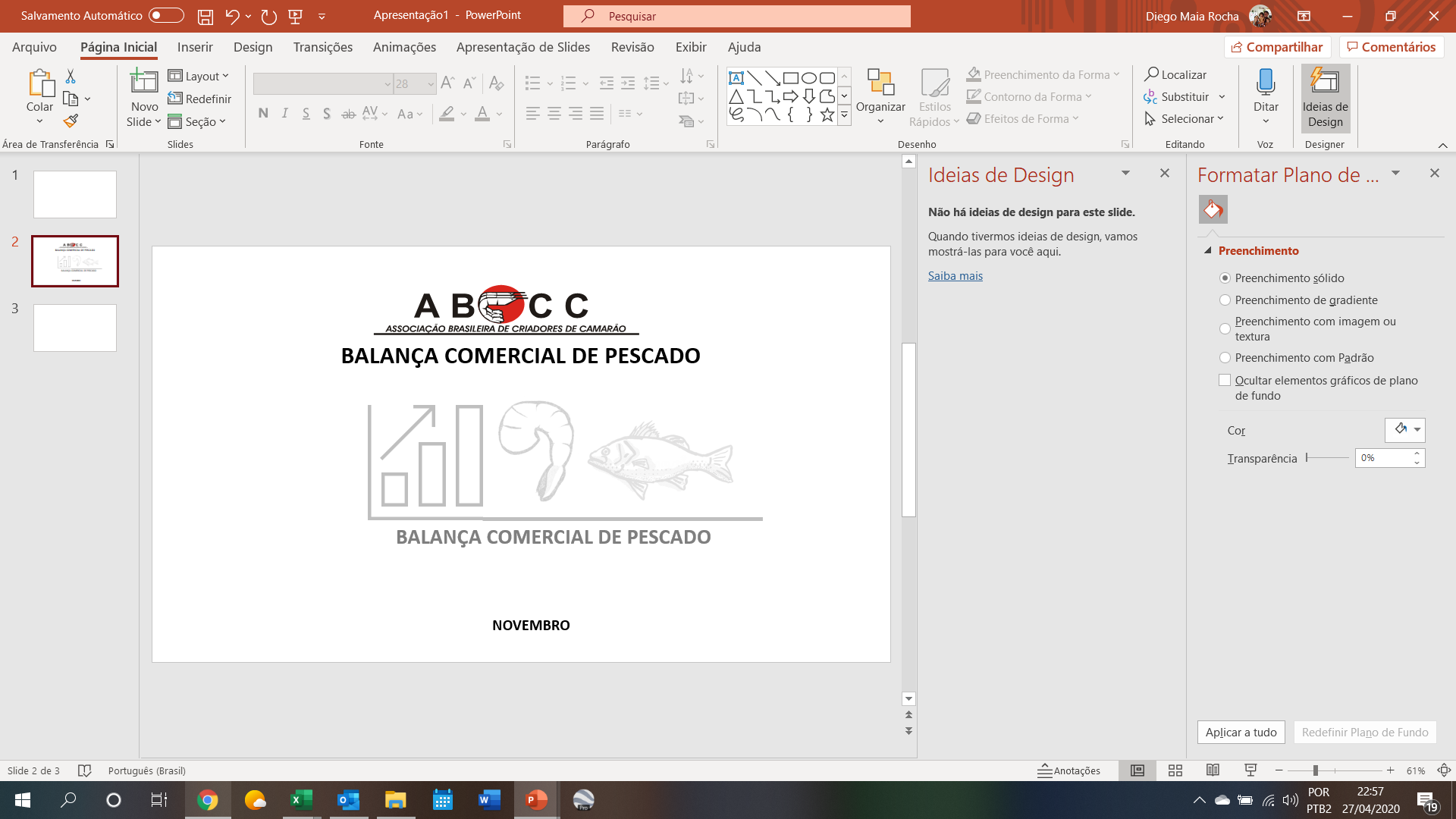 JULHO -2022 - Nº 7
FONTE:NOAA, AGOSTO, 2022.
Rua Alfredo Pegado Cortez, 1858 – Candelária – Natal (RN), CEP.  59.066-080 – Fone (84) 3231 6291  Cel/Whats 9 9612 7575   
E-mail: abccam@abccam.com.br  Site: www.abccam.com.br
16
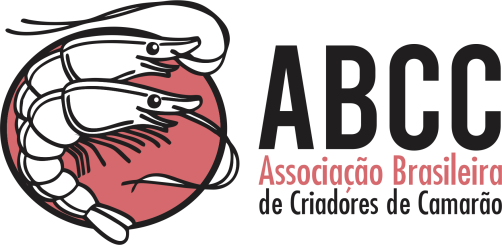 EUA – PREÇO MÉDIO DAS IMPORTAÇÕES DE CAMARÃO                    2020-2022 (JAN-JUN)
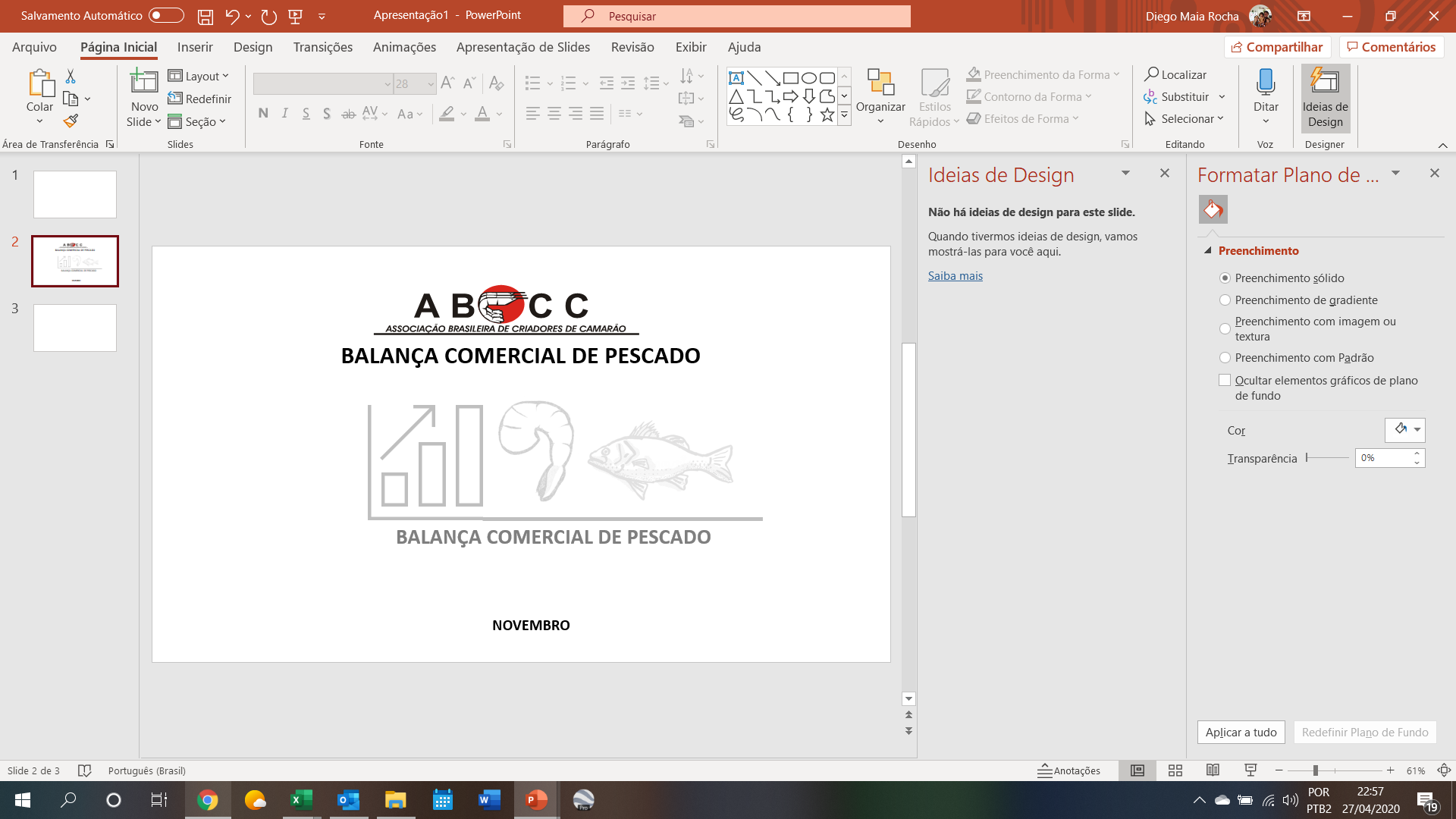 JULHO -2022 - Nº 7
FONTE:NOAA, AGOSTO, 2022.
Rua Alfredo Pegado Cortez, 1858 – Candelária – Natal (RN), CEP.  59.066-080 – Fone (84) 3231 6291  Cel/Whats 9 9612 7575   
E-mail: abccam@abccam.com.br  Site: www.abccam.com.br
17
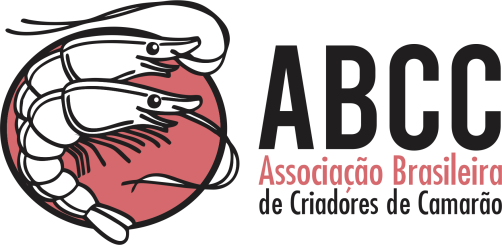 CHINA – VOLUME DAS IMPORTAÇÕES DE CAMARÃO                   2020-2022(JAN-MAI)
TONELADAS
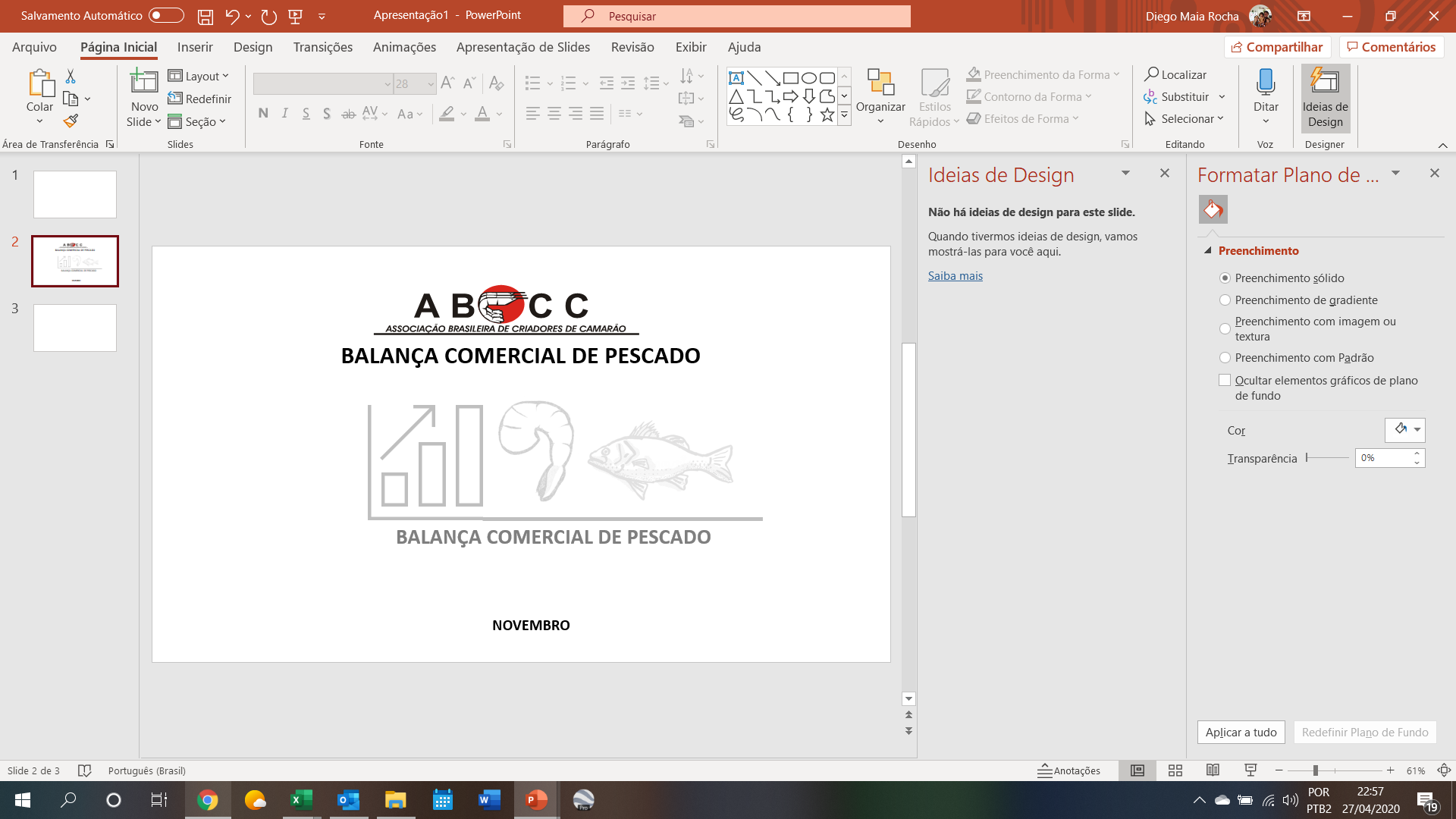 JULHO -2022 - Nº 7
FONTE:UNDERCURRENTNEWS , AGOSTO, 2022.
Rua Alfredo Pegado Cortez, 1858 – Candelária – Natal (RN), CEP.  59.066-080 – Fone (84) 3231 6291  Cel/Whats 9 9612 7575   
E-mail: abccam@abccam.Ocom.br  Site: www.abccam.com.br
18
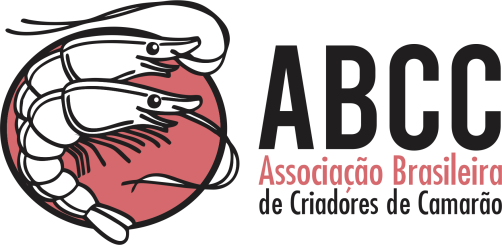 CHINA – PREÇO MÉDIO DAS IMPORTAÇÕES DE CAMARÃO                    2020-2022 (JAN-MAI)
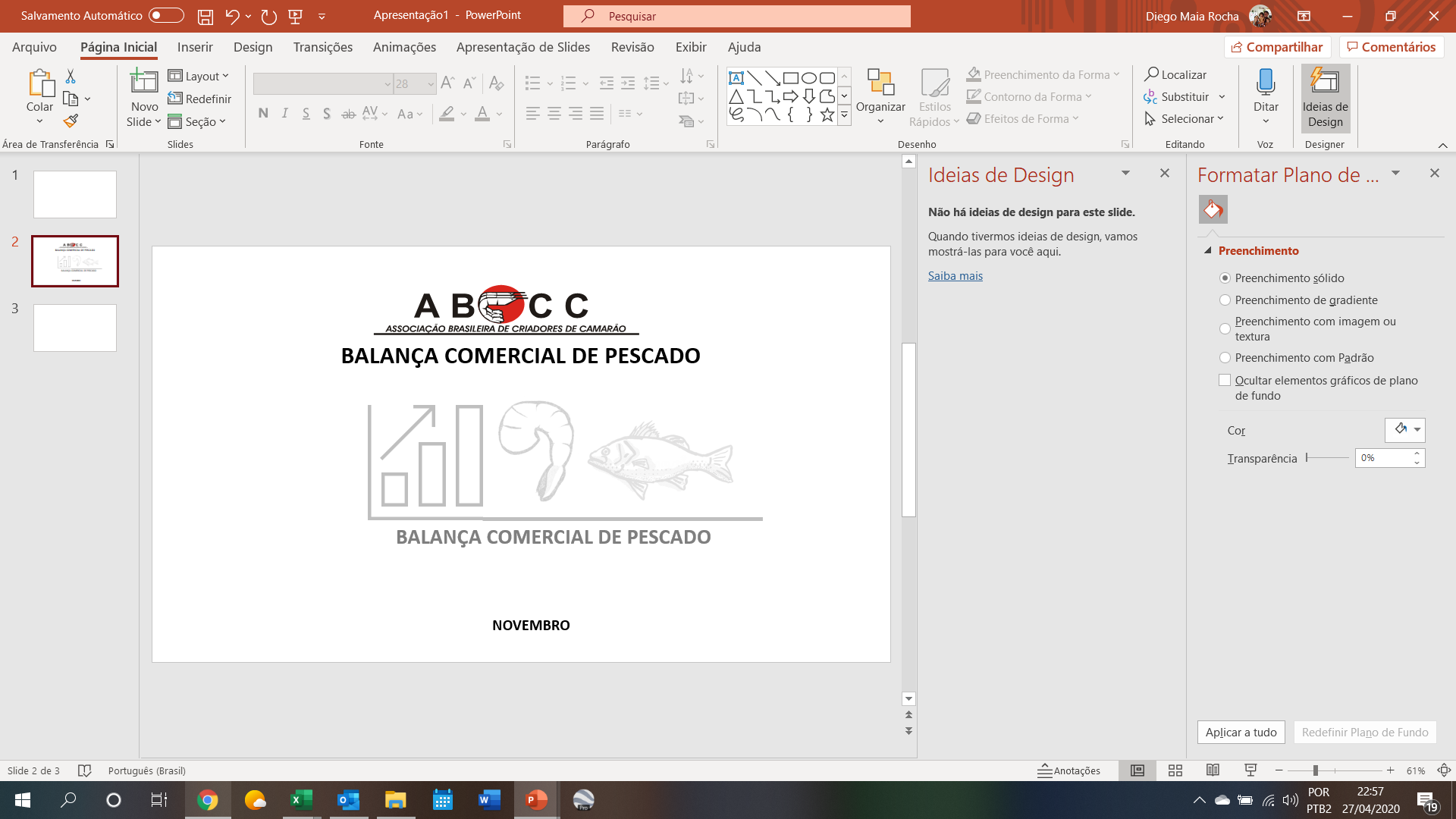 JULHO -2022 - Nº 7
FONTE:UNDECURRENT NEWS, AGOSTO, 2022.
Rua Alfredo Pegado Cortez, 1858 – Candelária – Natal (RN), CEP.  59.066-080 – Fone (84) 3231 6291  Cel/Whats 9 9612 7575   
E-mail: abccam@abccam.com.br  Site: www.abccam.com.br
19
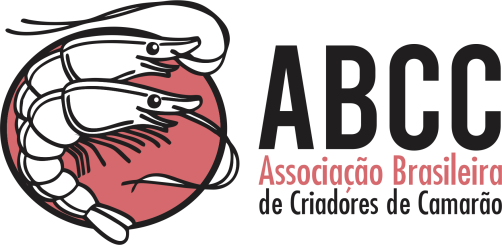 UE – PREÇOS UNIÃO EUROPEIA EM  JULHO 2022
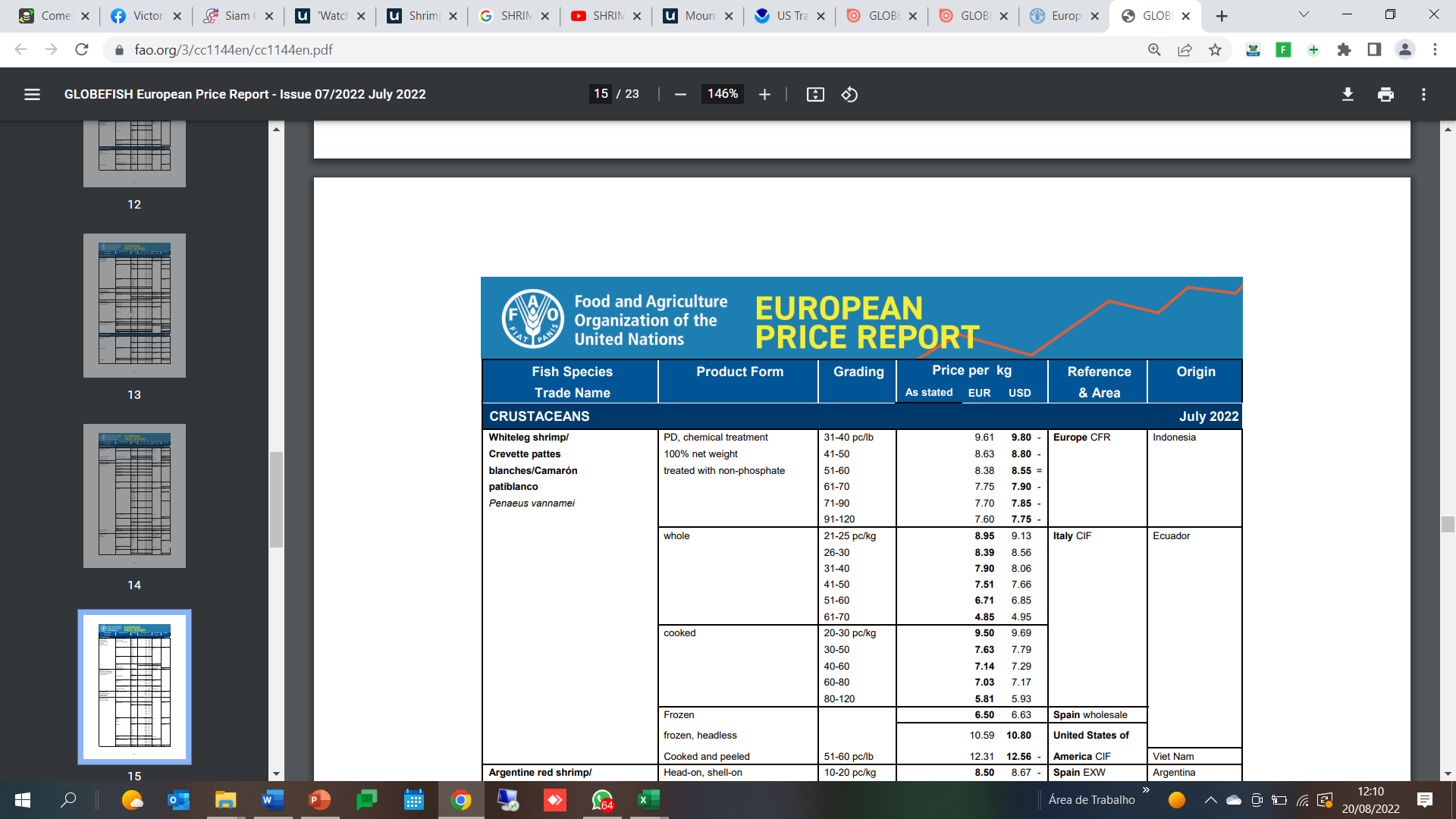 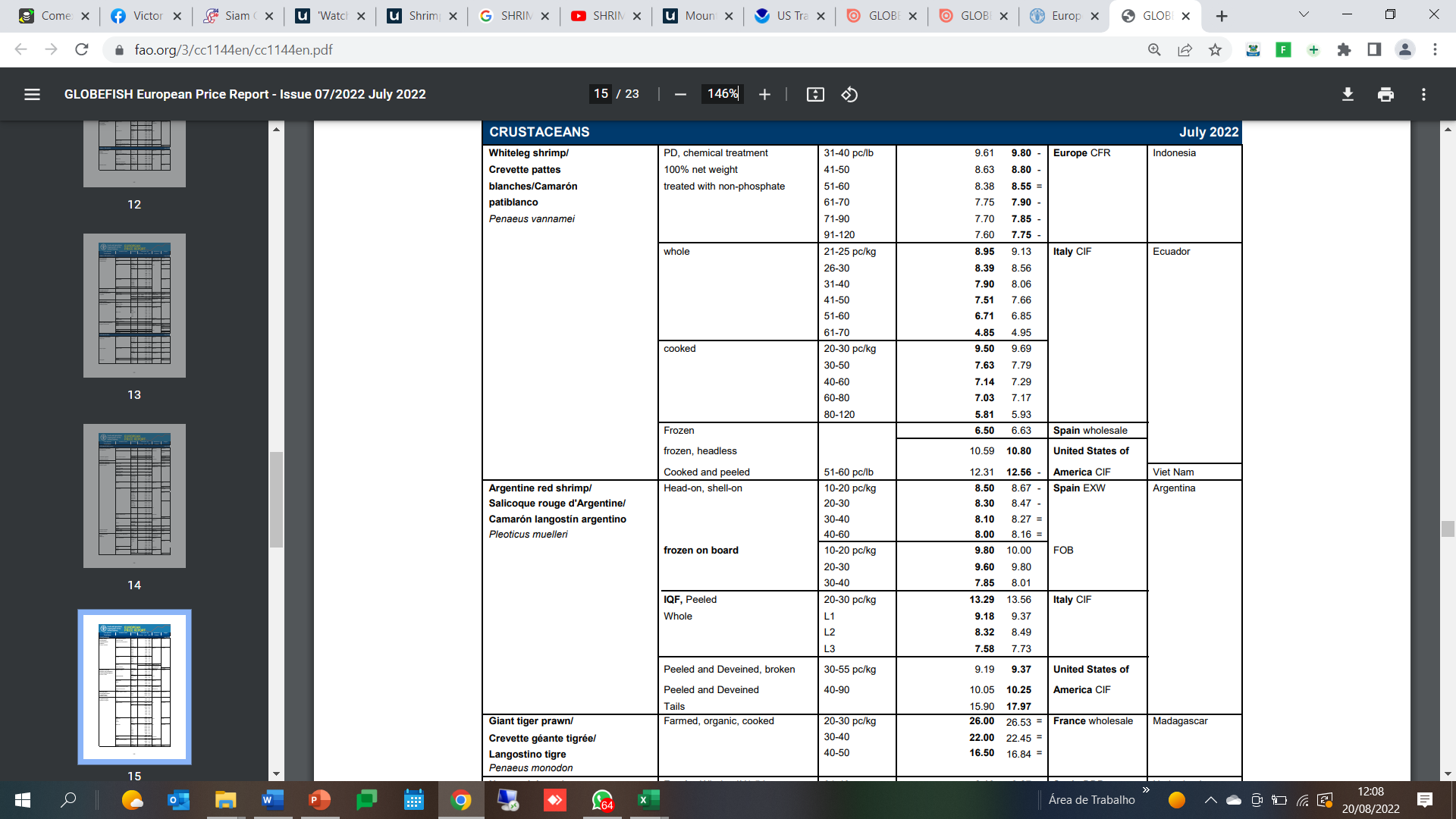 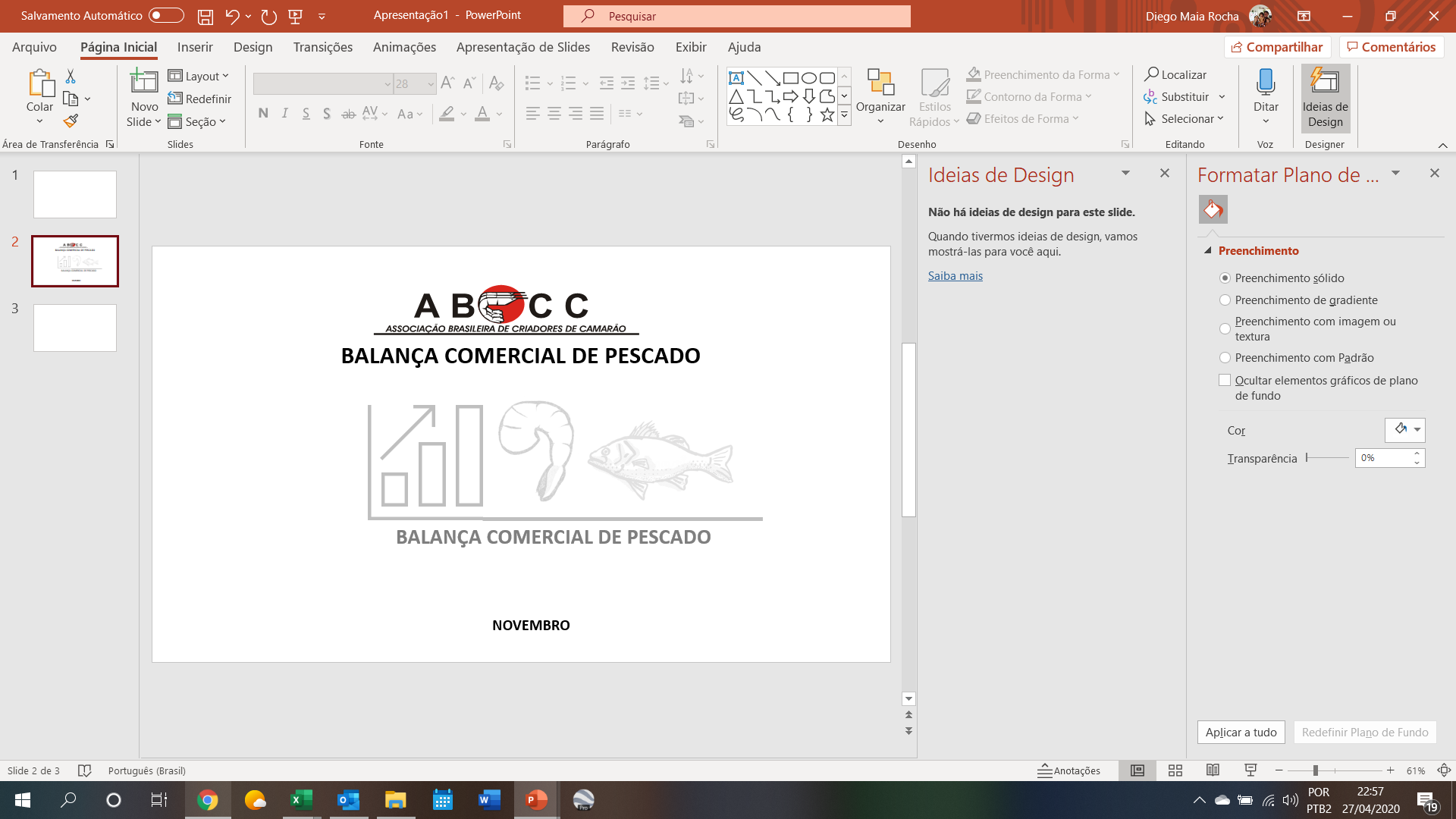 JULHO -2022 - Nº 7
FONTE: GLOBFISH, JULHO, 2022.
Rua Alfredo Pegado Cortez, 1858 – Candelária – Natal (RN), CEP.  59.066-080 – Fone (84) 3231 6291  Cel/Whats 9 9612 7575   
E-mail: abccam@abccam.com.br  Site: www.abccam.com.br
20
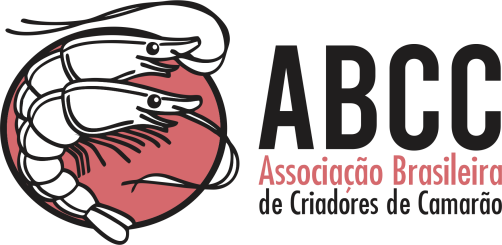 DIRETORIA BIÊNIO DE 2022-2024
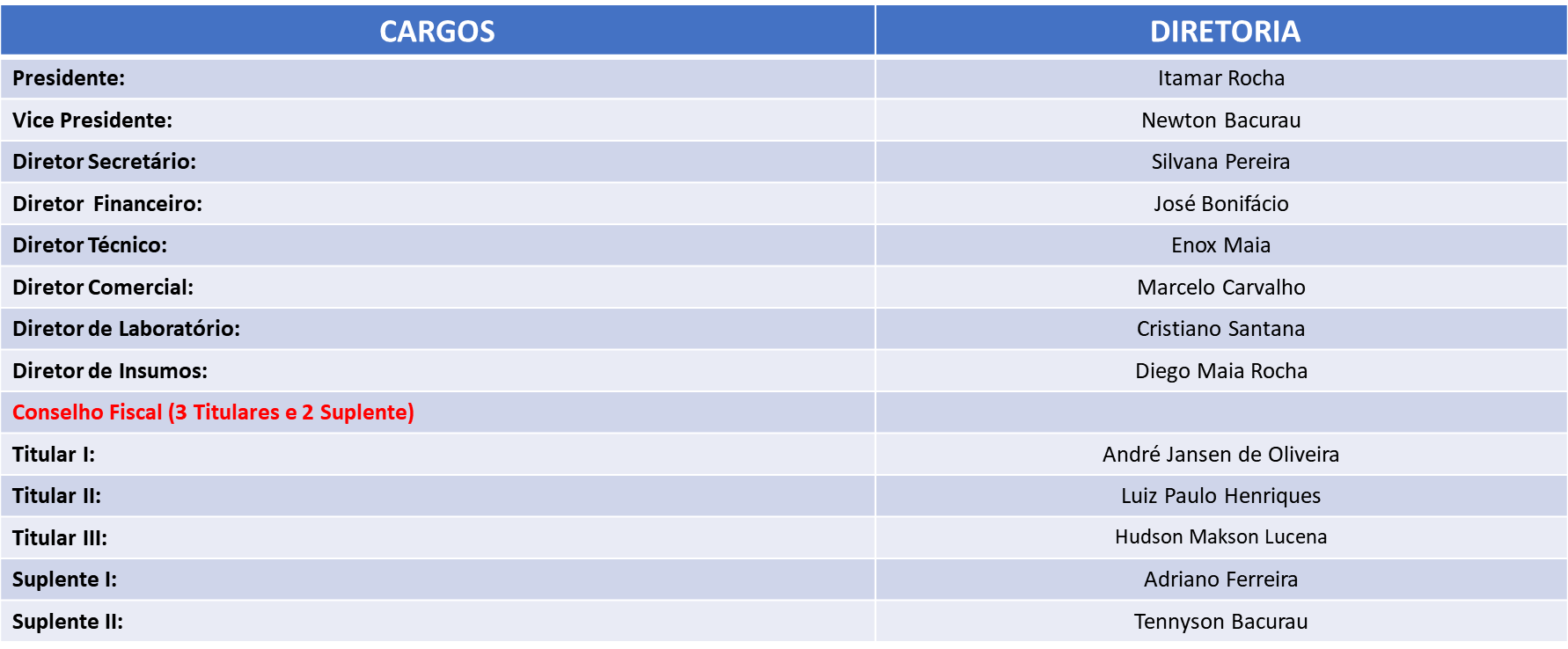 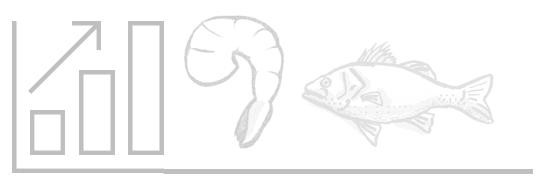 JULHO -2022 - Nº 7
Rua Alfredo Pegado Cortez, 1858 – Candelária – Natal (RN), CEP. 59.066-080 – Fone (84) 3231 6291 Cel/Whats 9 9612 7575
E-mail: abccam@abccam.com.br Site: www.abccam.com.br
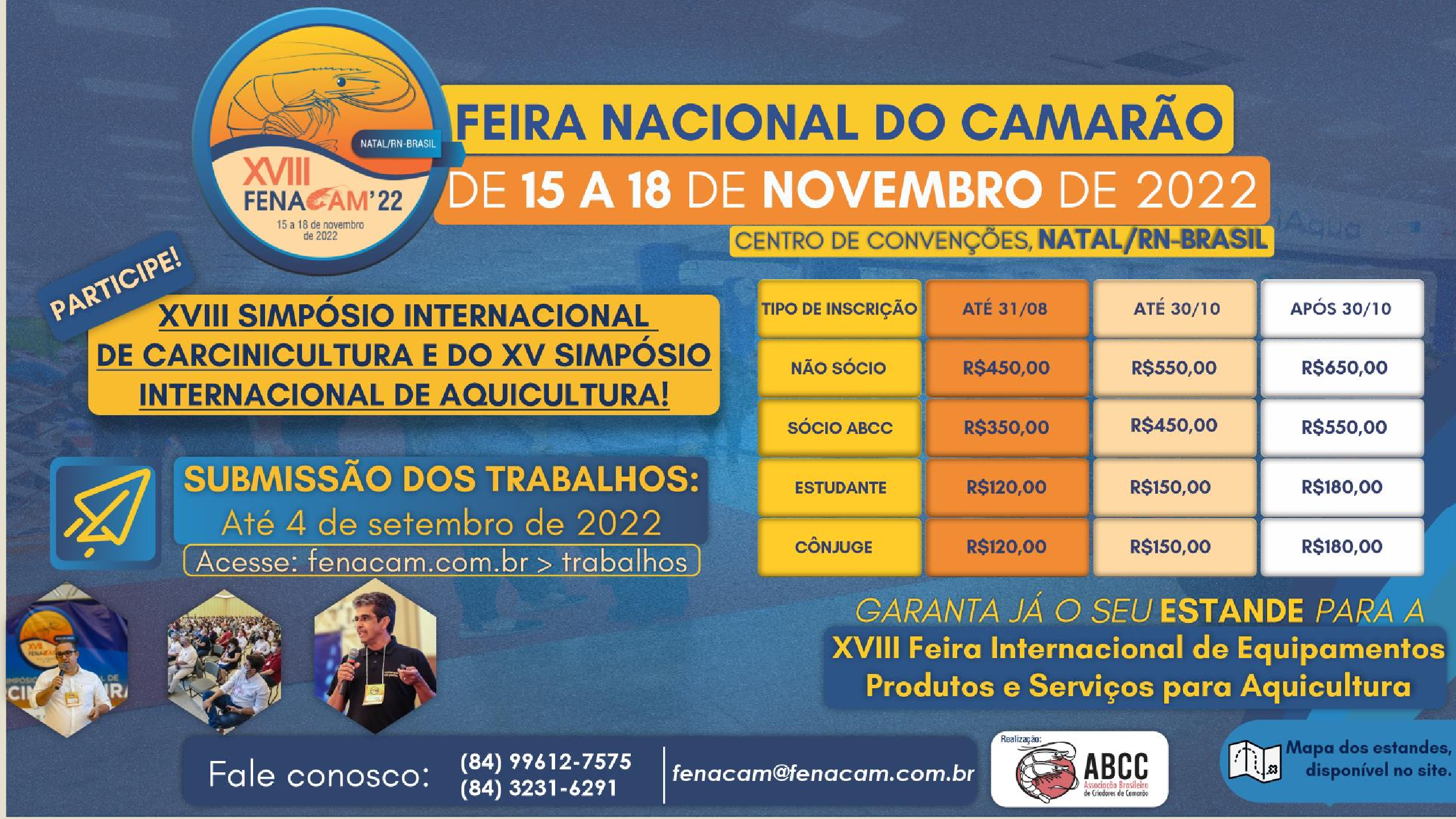 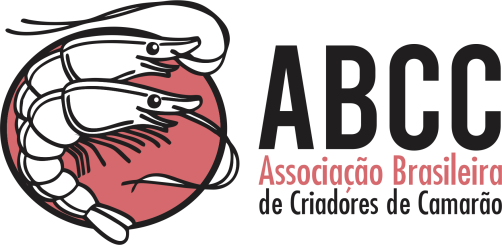 Siga-nos em nossas redes sociais!
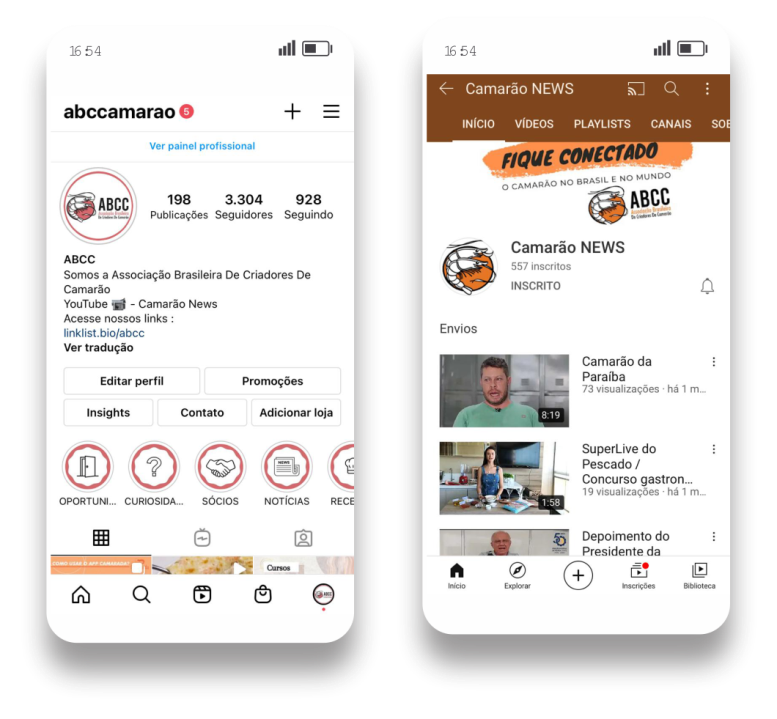 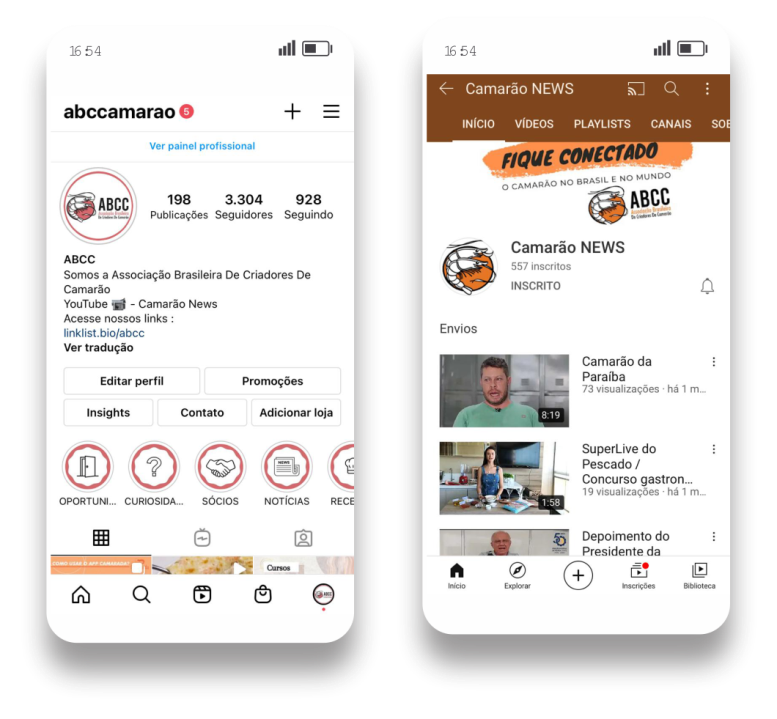 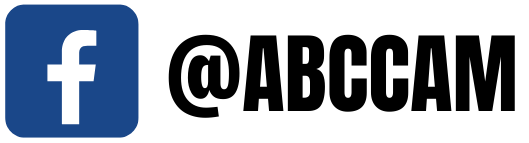 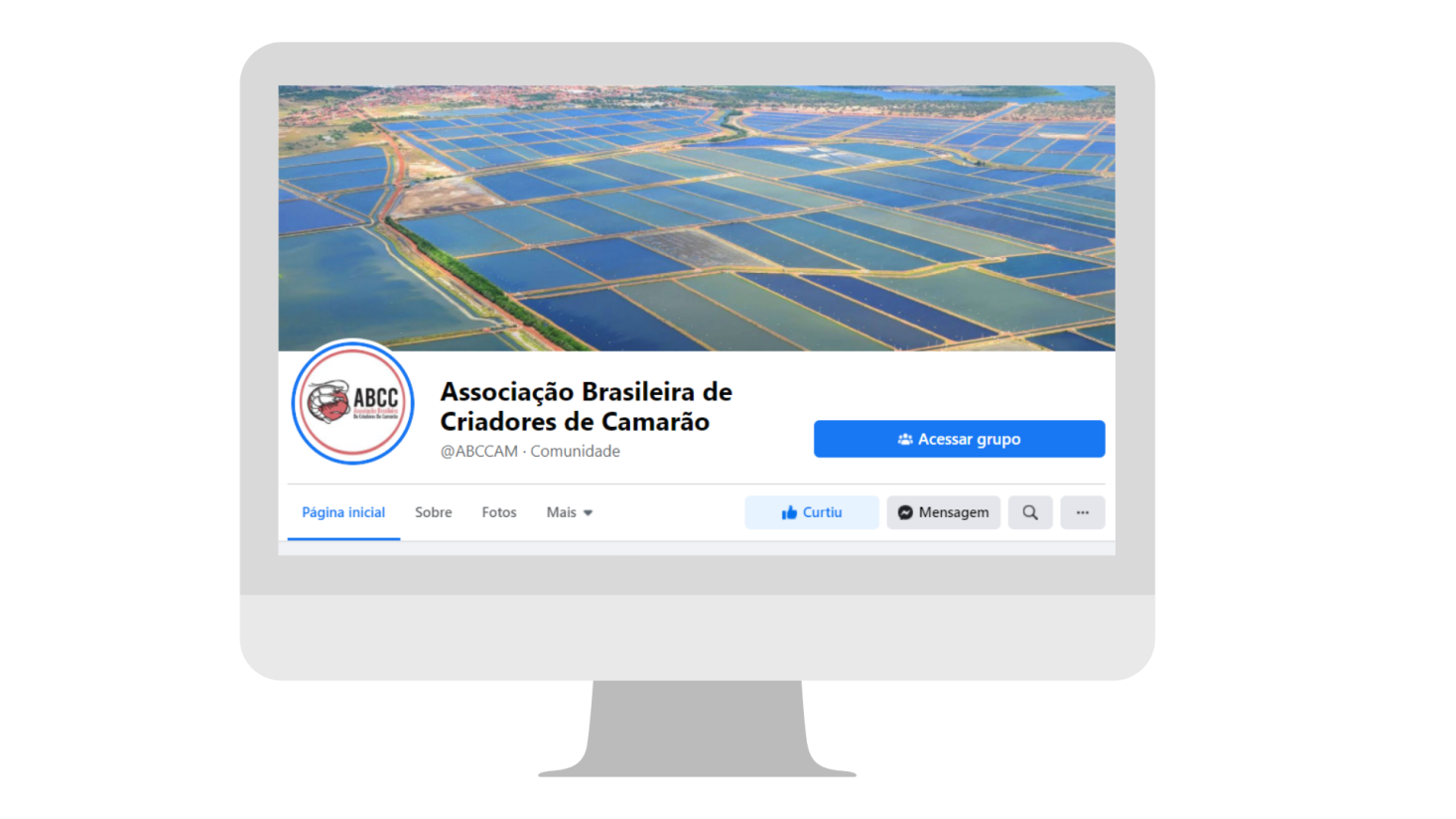 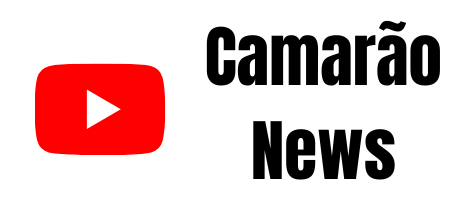 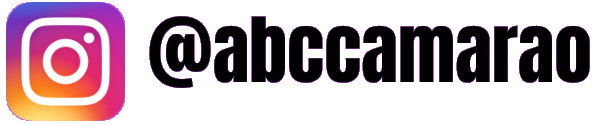 JUNHO -2022 - Nº 6
Rua Alfredo Pegado Cortez, 1858 – Candelária – Natal (RN), CEP.  59.066-080 – Fone (84) 3231 6291  Cel/Whats 9 9612 7575   
E-mail: abccam@abccam.com.br  Site: www.abccam.com.br
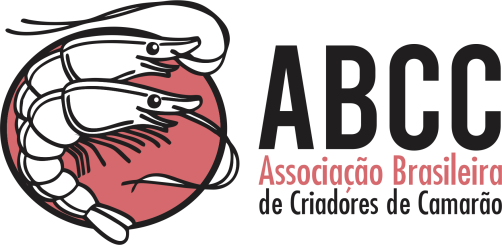 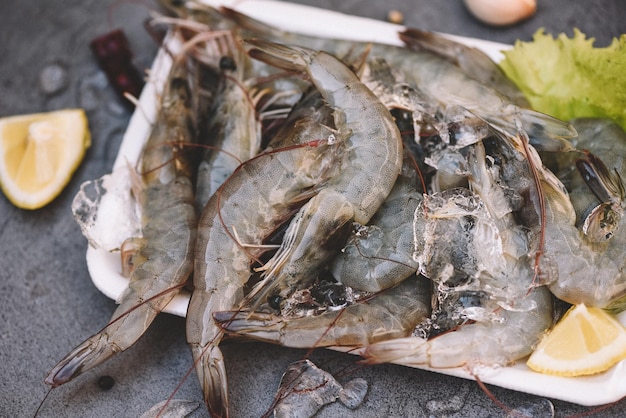 JULHO -2022 - Nº 7
Rua Alfredo Pegado Cortez, 1858 – Candelária – Natal (RN), CEP.  59.066-080 – Fone (84) 3231 6291  Cel/Whats 9 9612 7575   
E-mail: abccam@abccam.com.br  Site: www.abccam.com.br